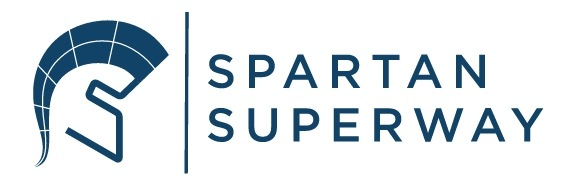 Civil Team - Summer 2016

August 10th , 2016
ALLAN OLIVEIRA
DAVI CERQUEIRA
EDUARDO ALPES
KARIMA LAGRAF
KELVIN ANDRADE
NAYARA SANTOS
AGENDA
Environmental Studies
The goal for the first phase of the project is to link SJSU Campuses
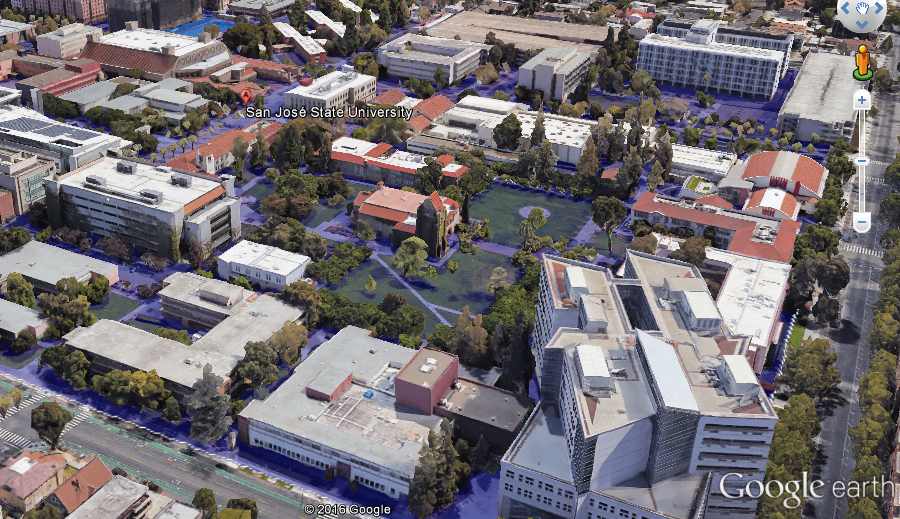 [Speaker Notes: Coordenação de Aperfeiçoamento de Pessoal de Nível Superior (CAPES)]
The goal for the first phase of the project is to link SJSU Campuses
Highway I-280 is the most critical point to overcome
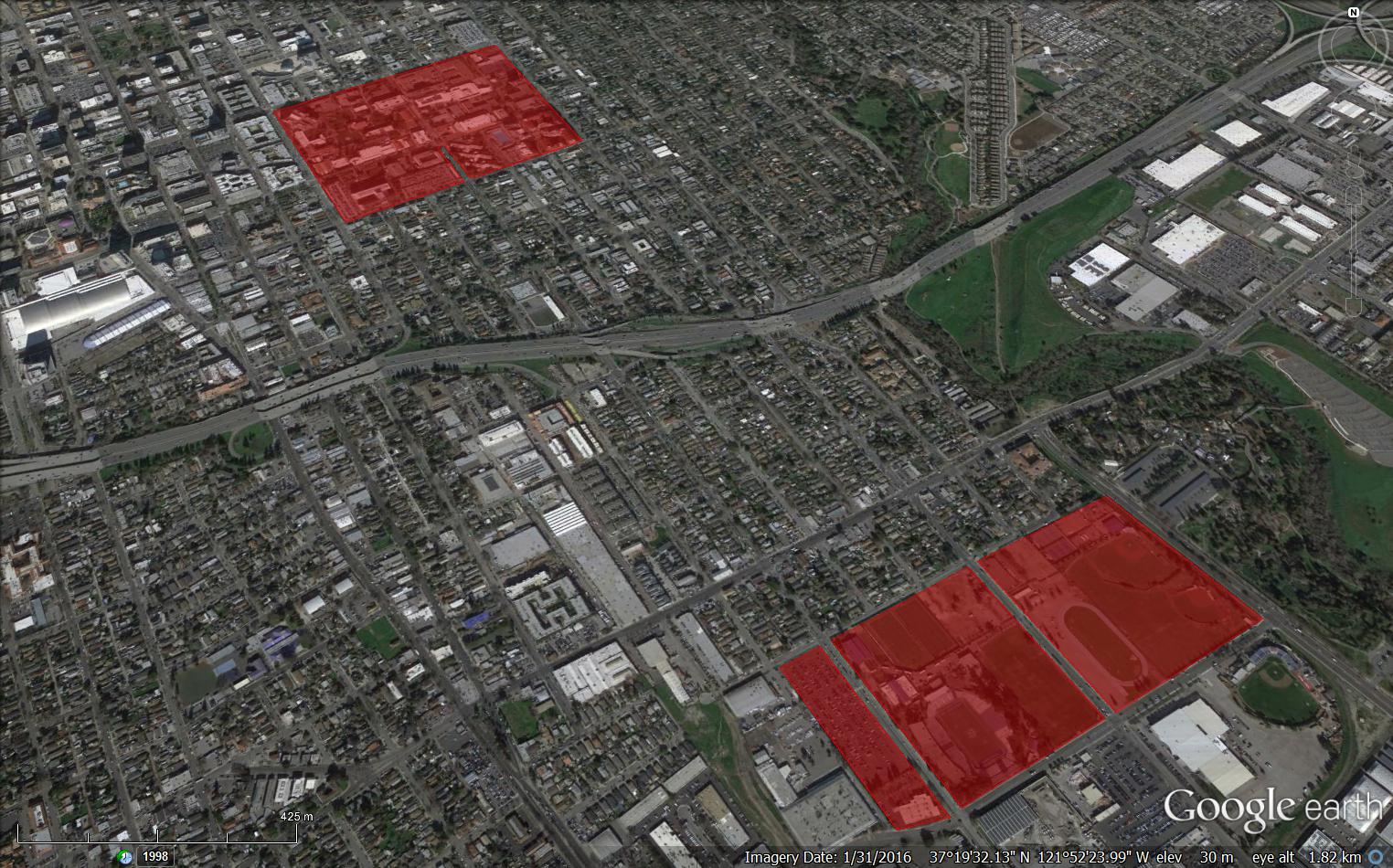 Main Campus
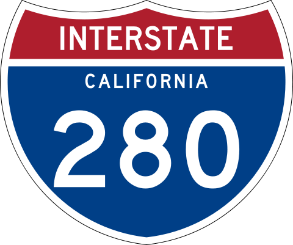 South Campus
Highway I-280 is the most critical point to overcome
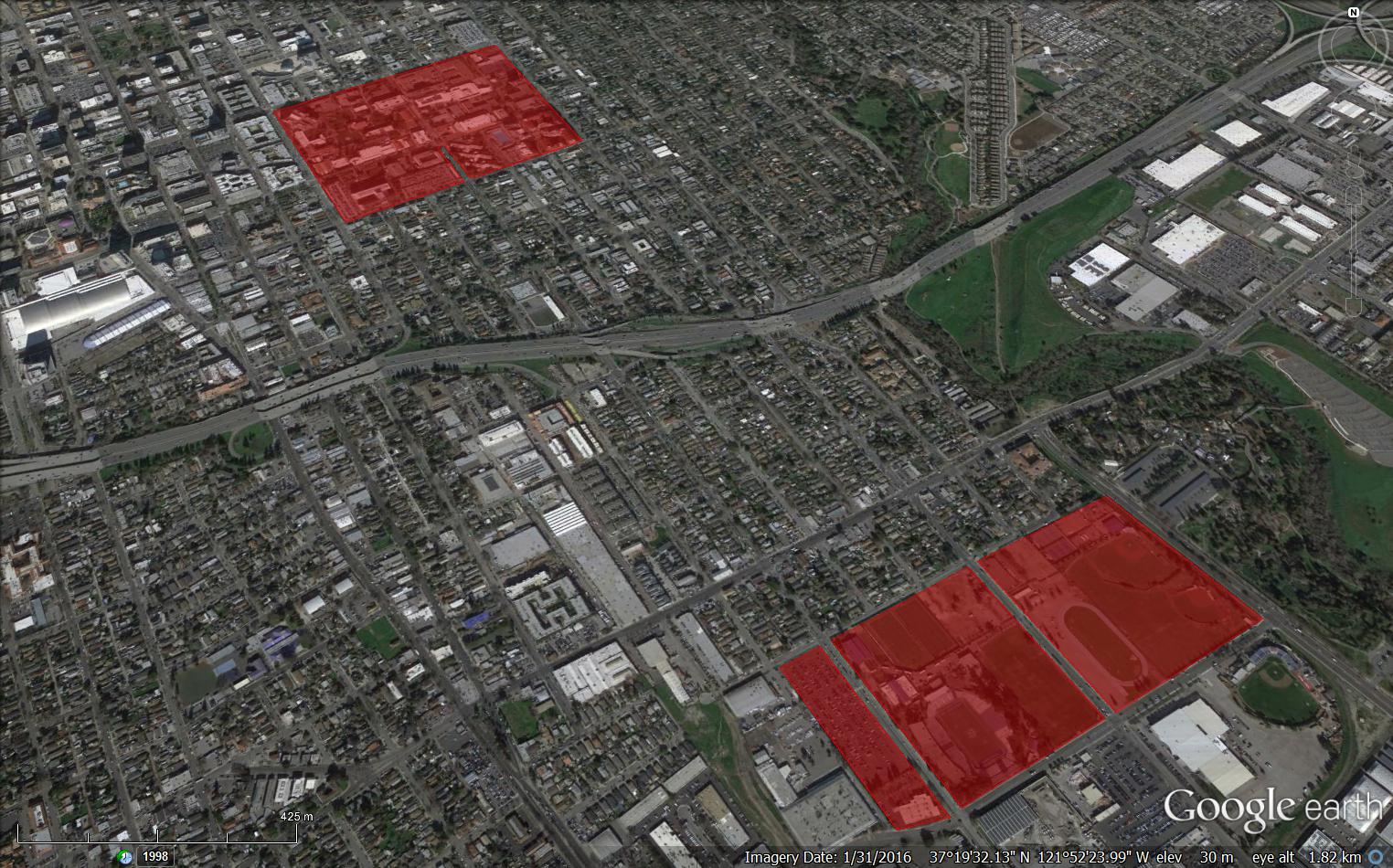 Main Campus
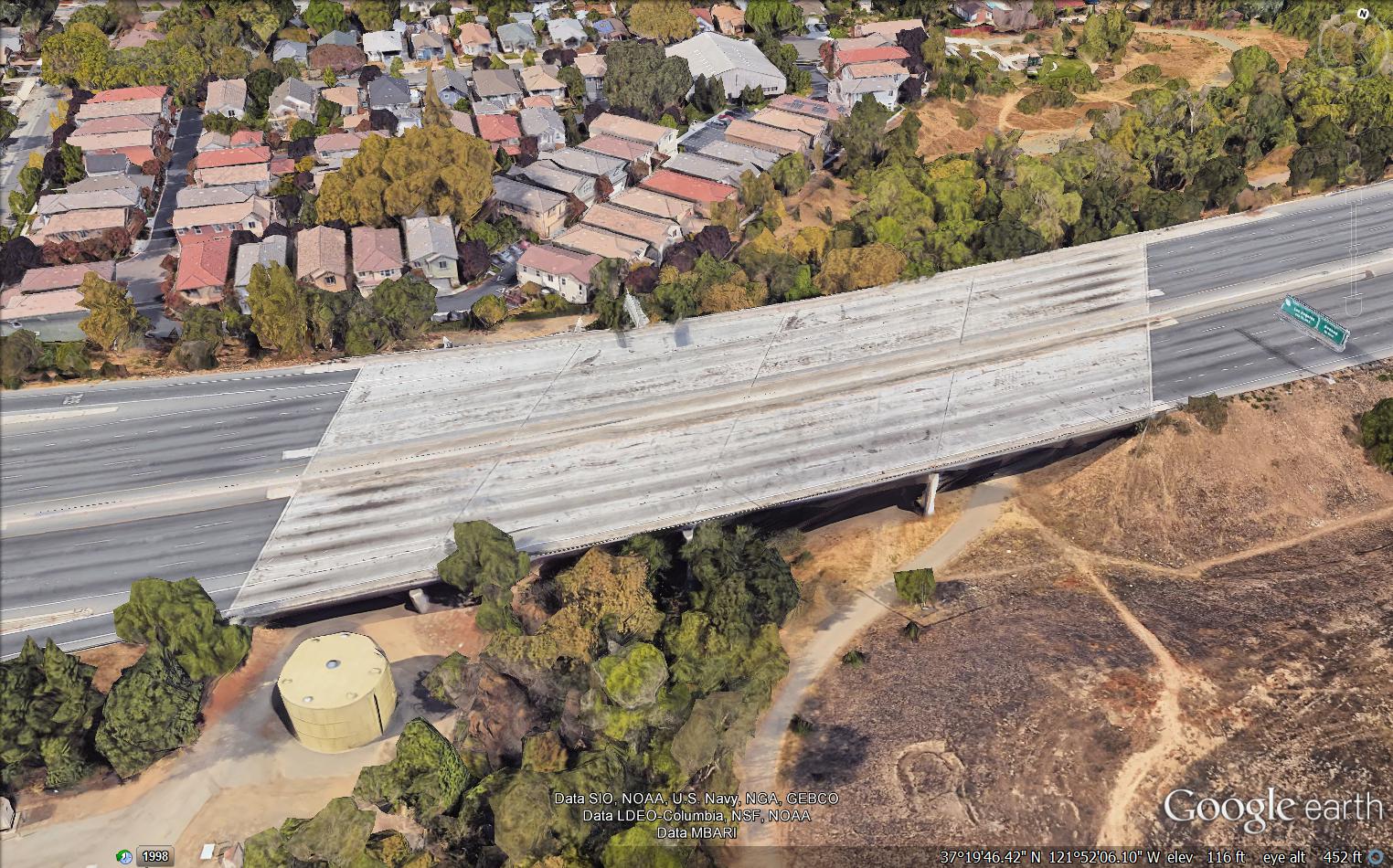 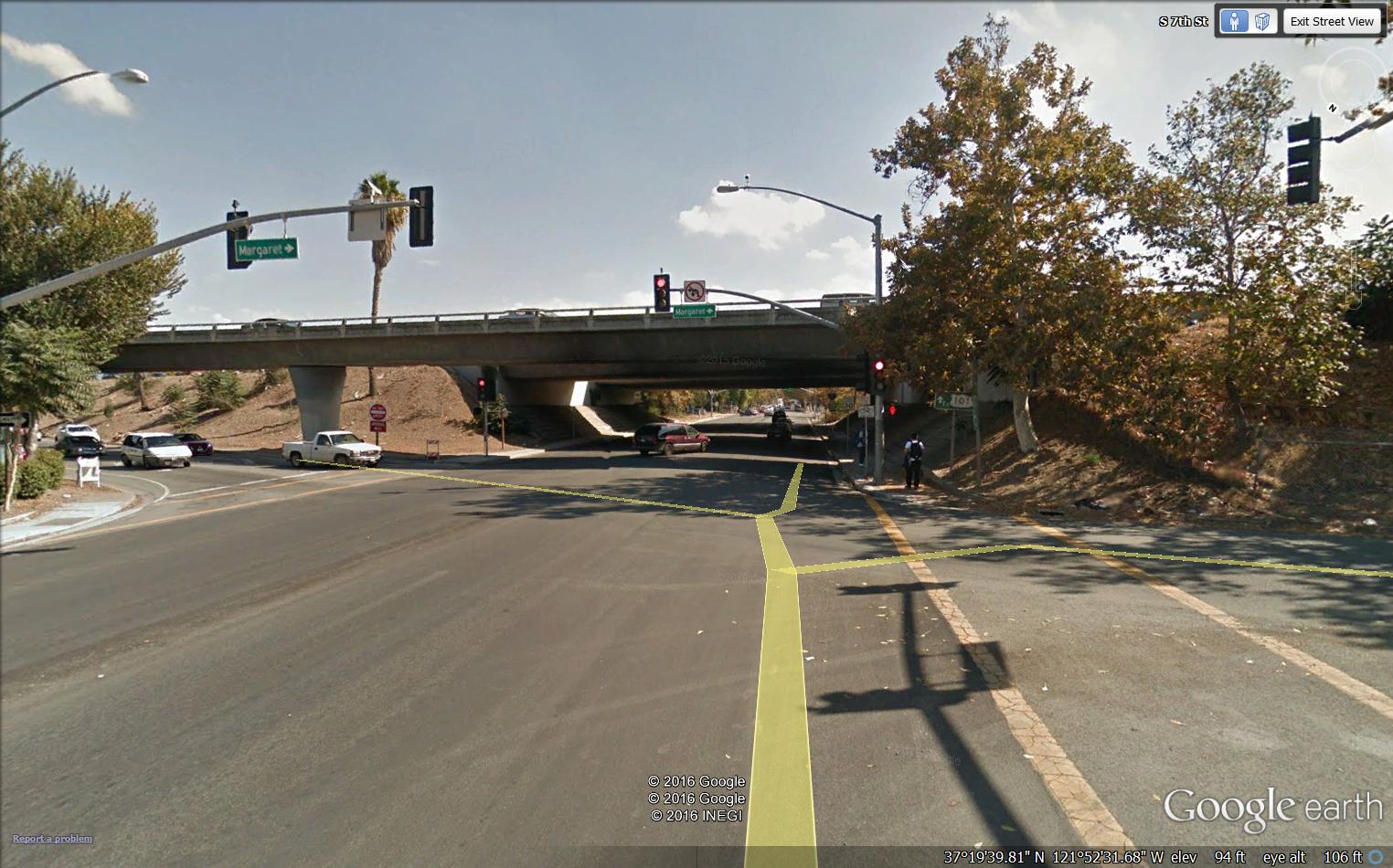 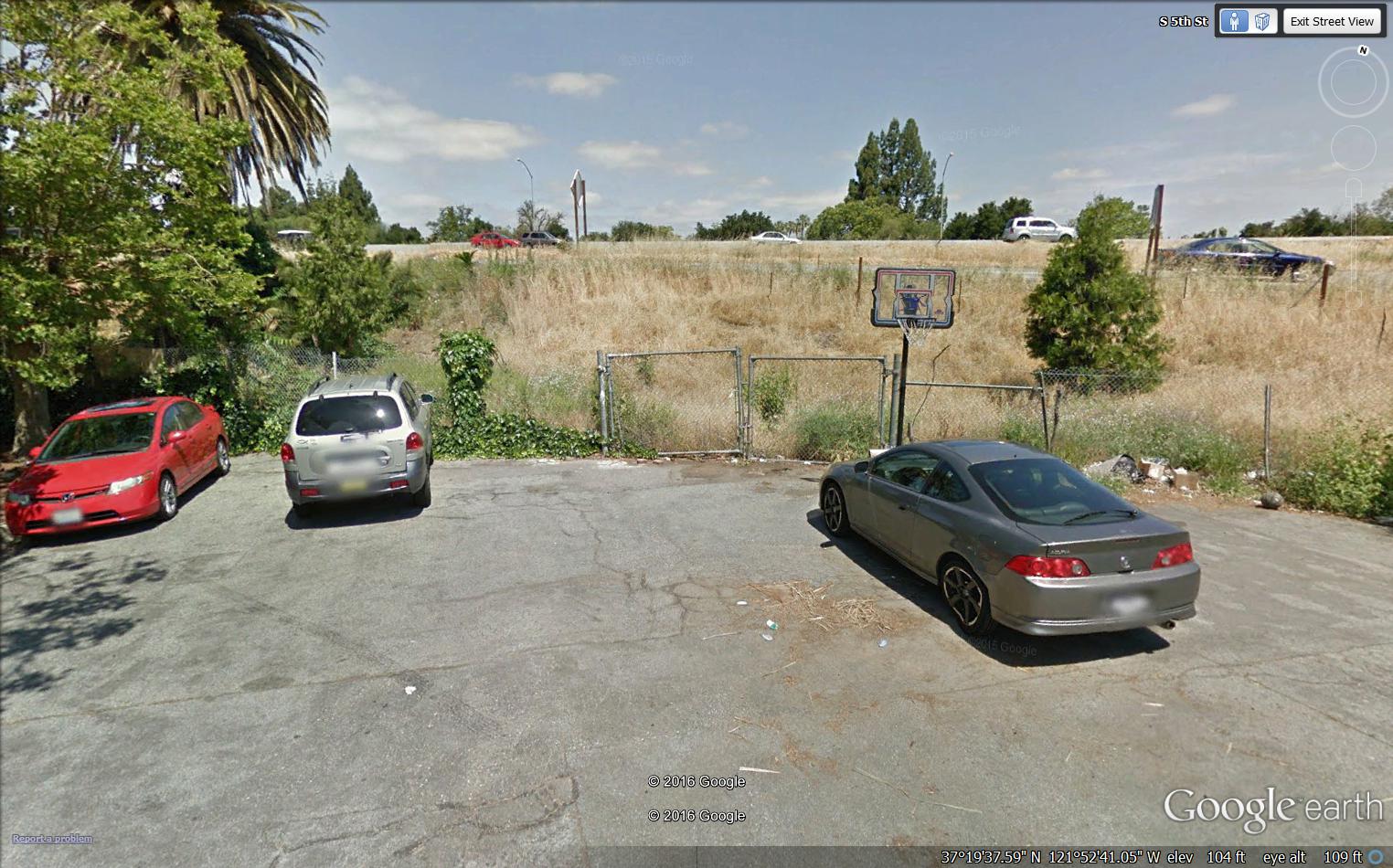 South Campus
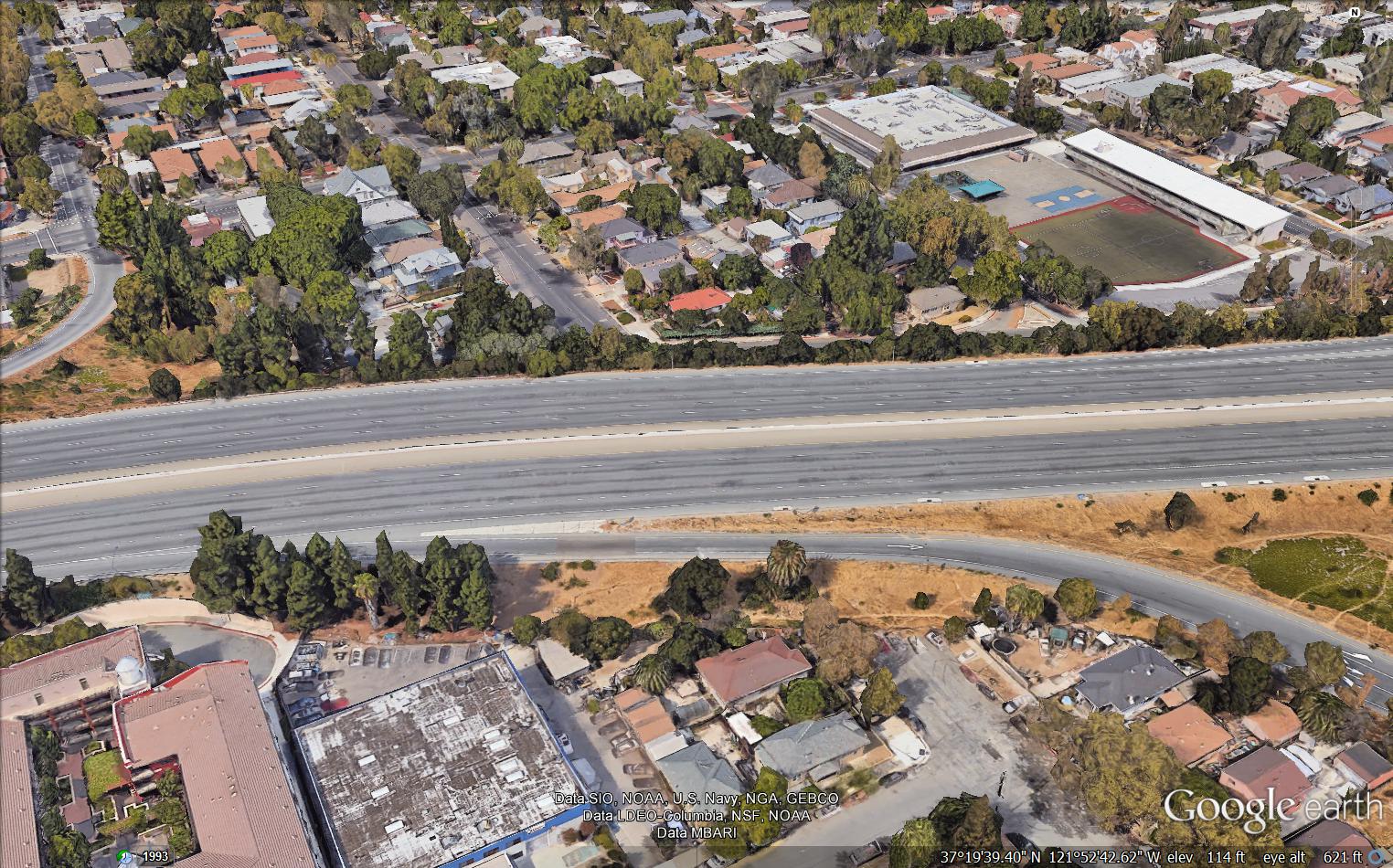 5th Street is unviable.
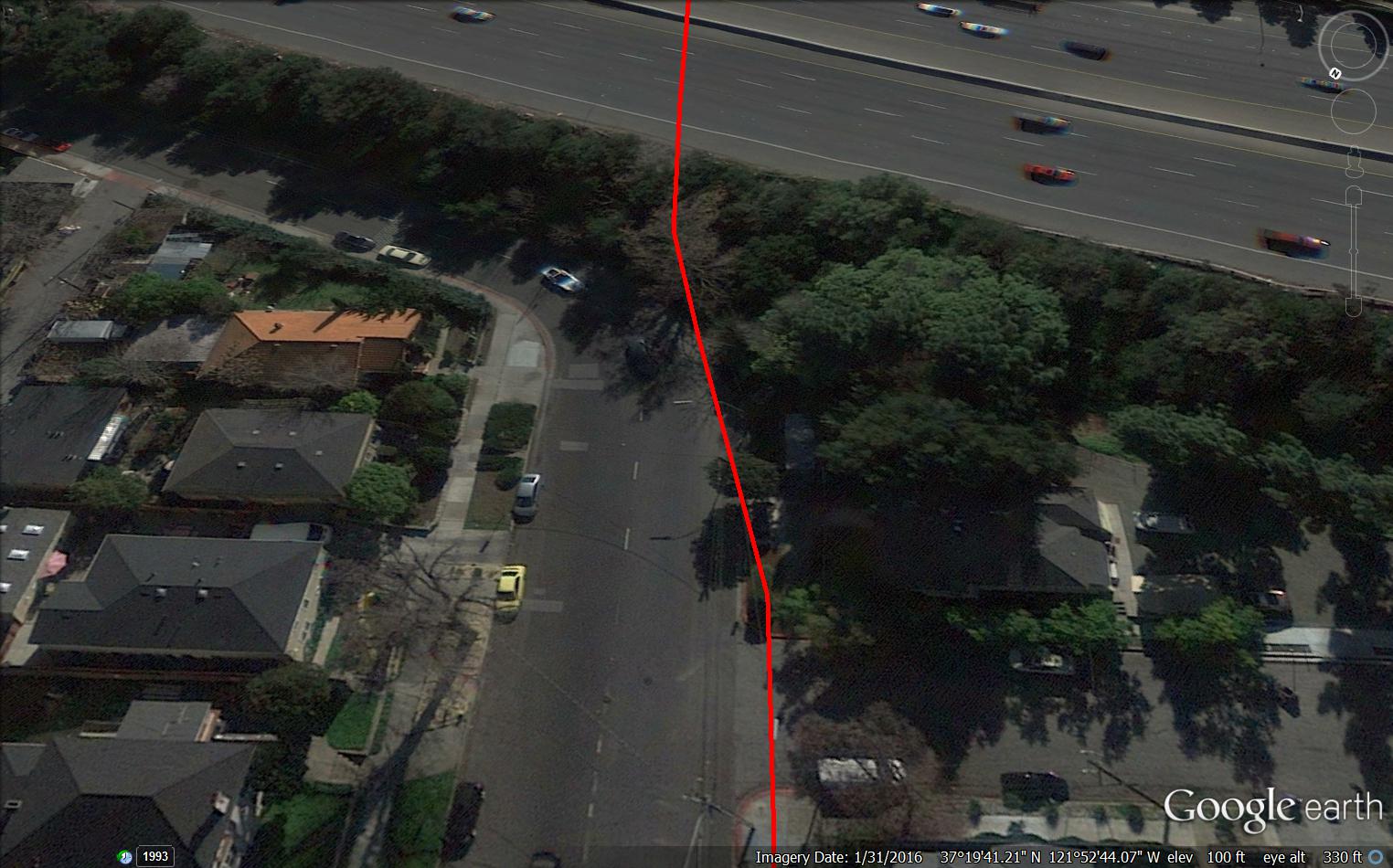 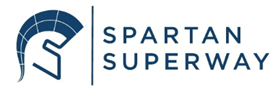 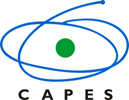 5th Street Problem.
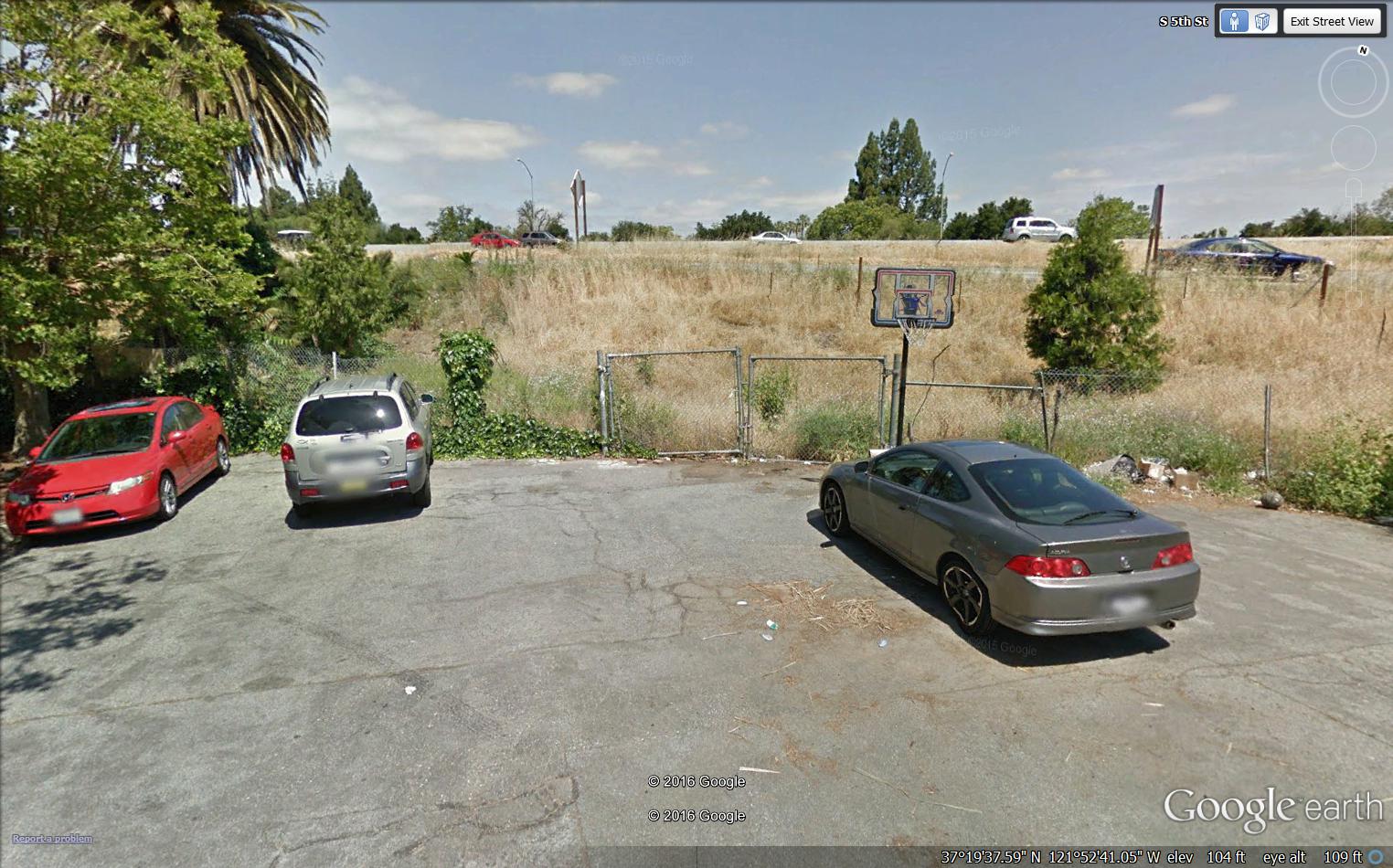 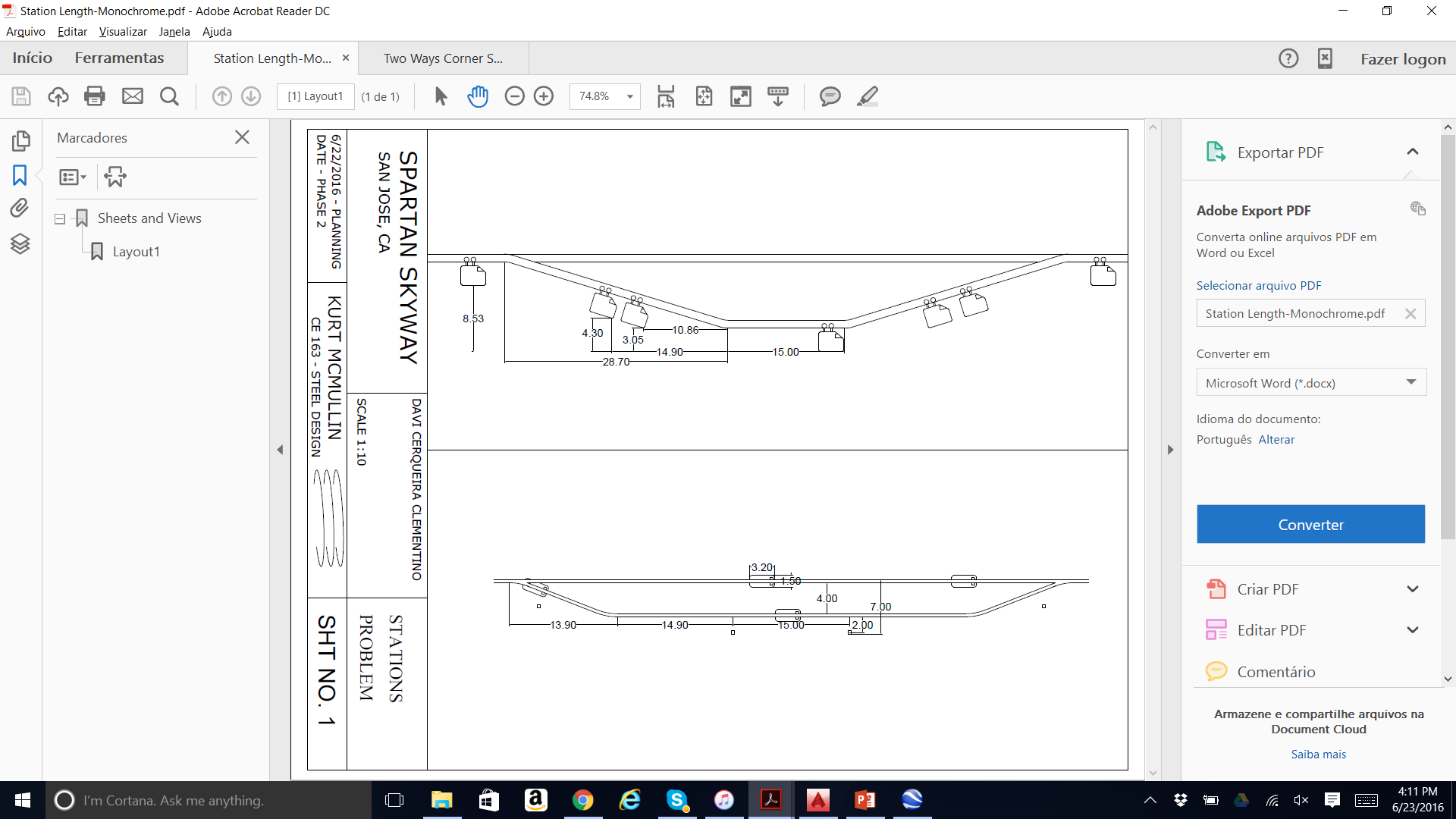 23 meters!
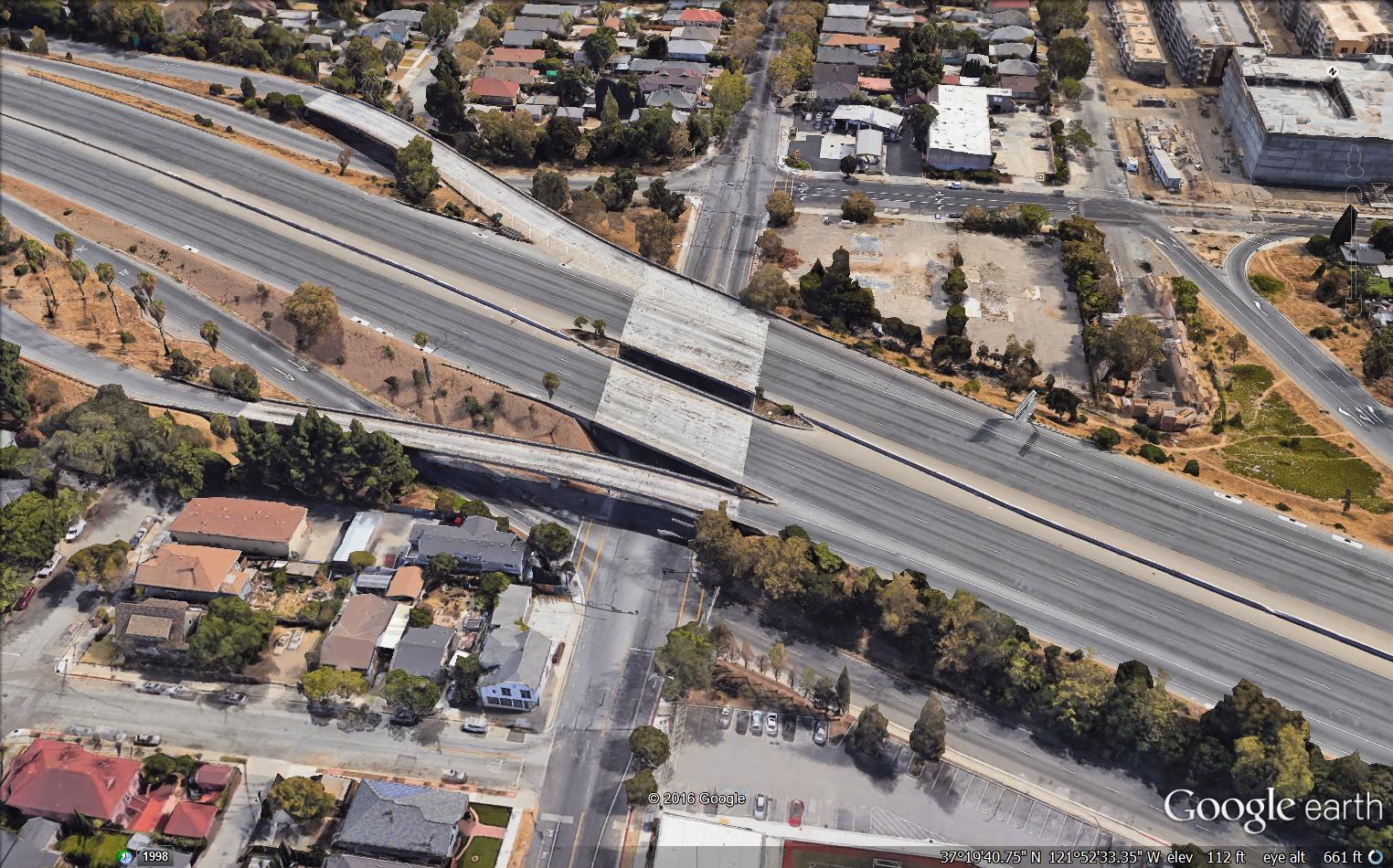 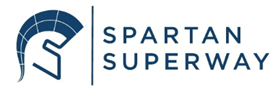 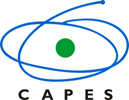 7th Street is unviable.
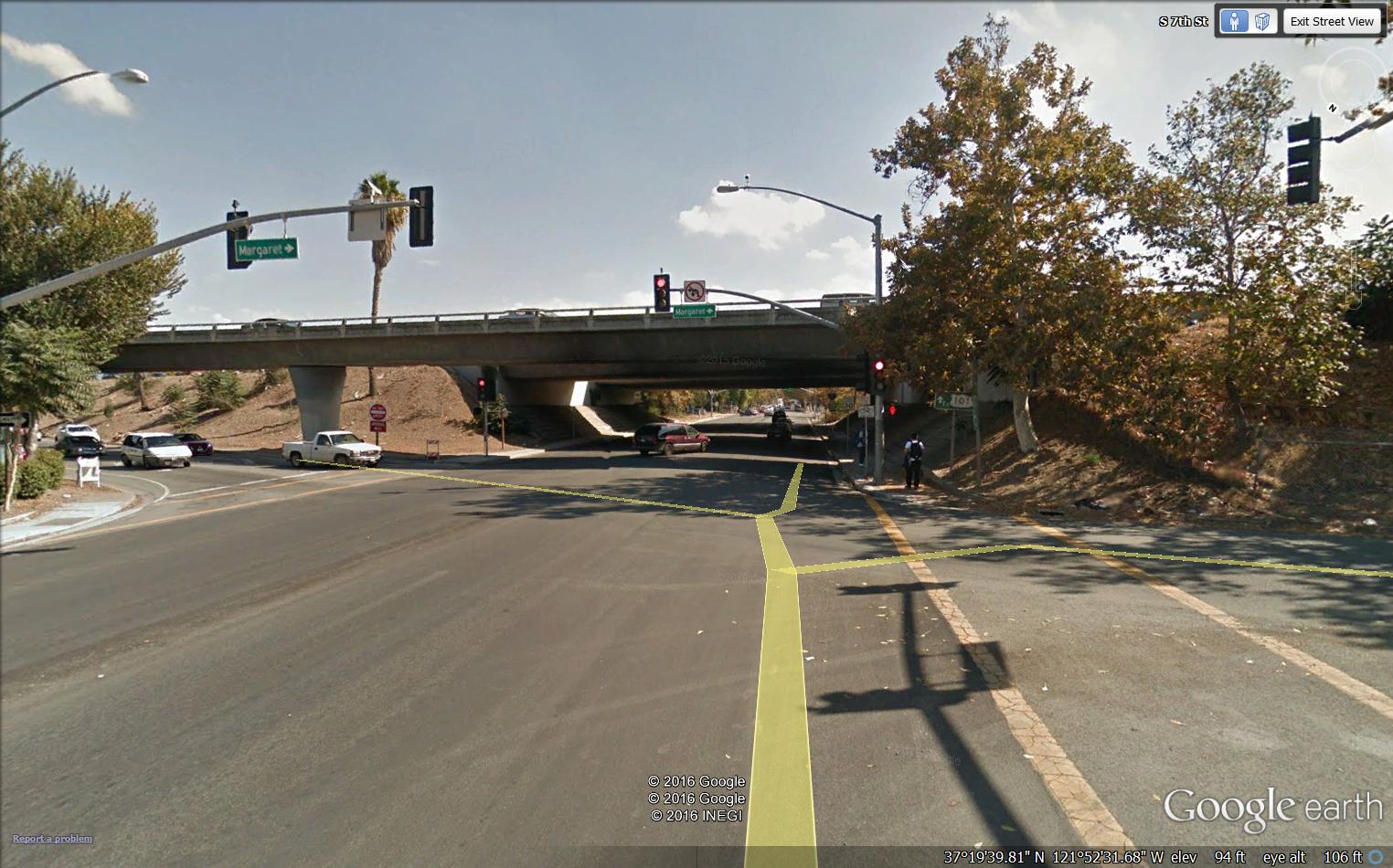 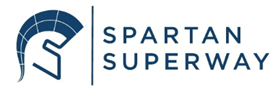 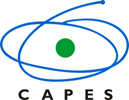 7th Street Problem.
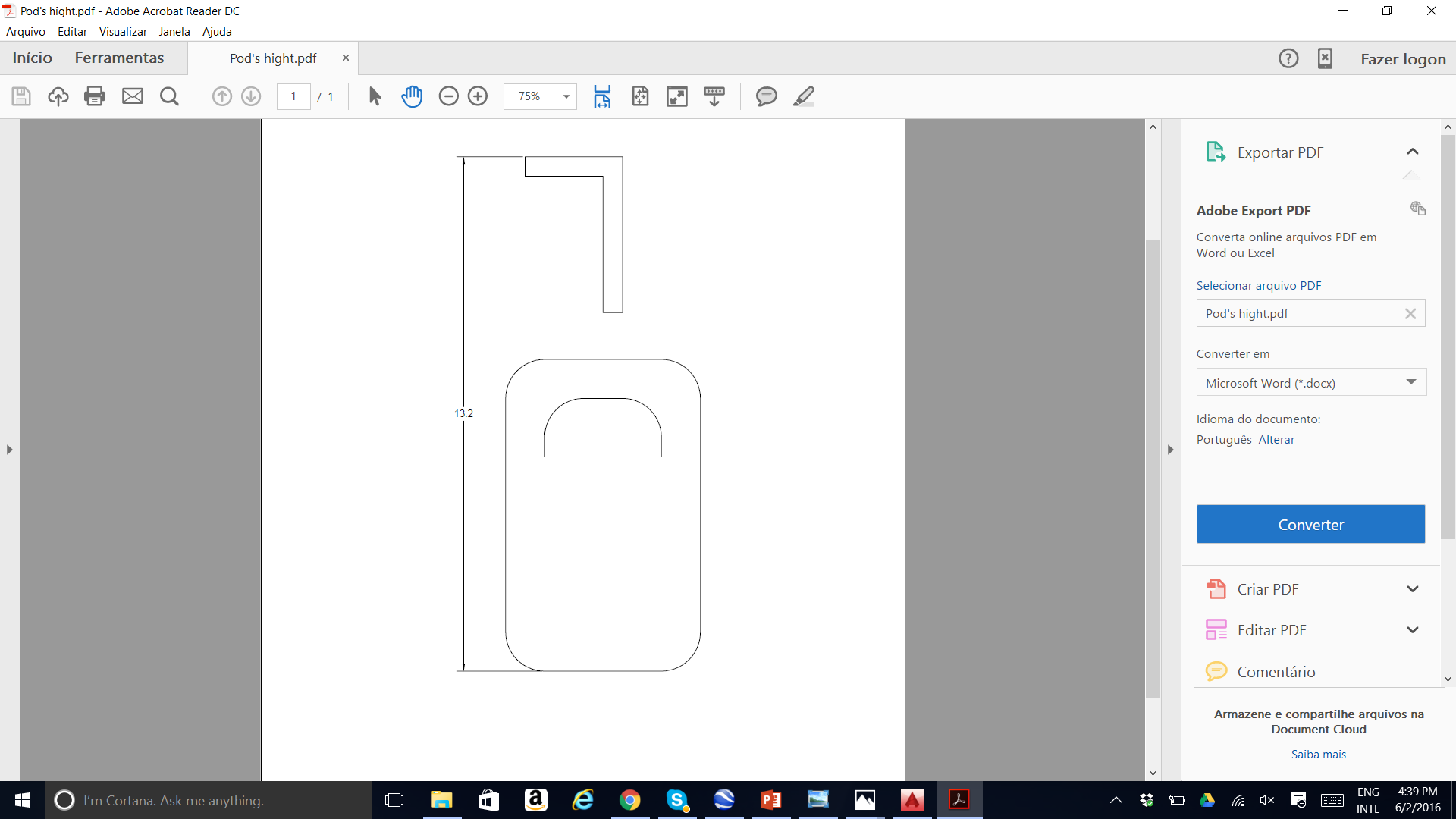 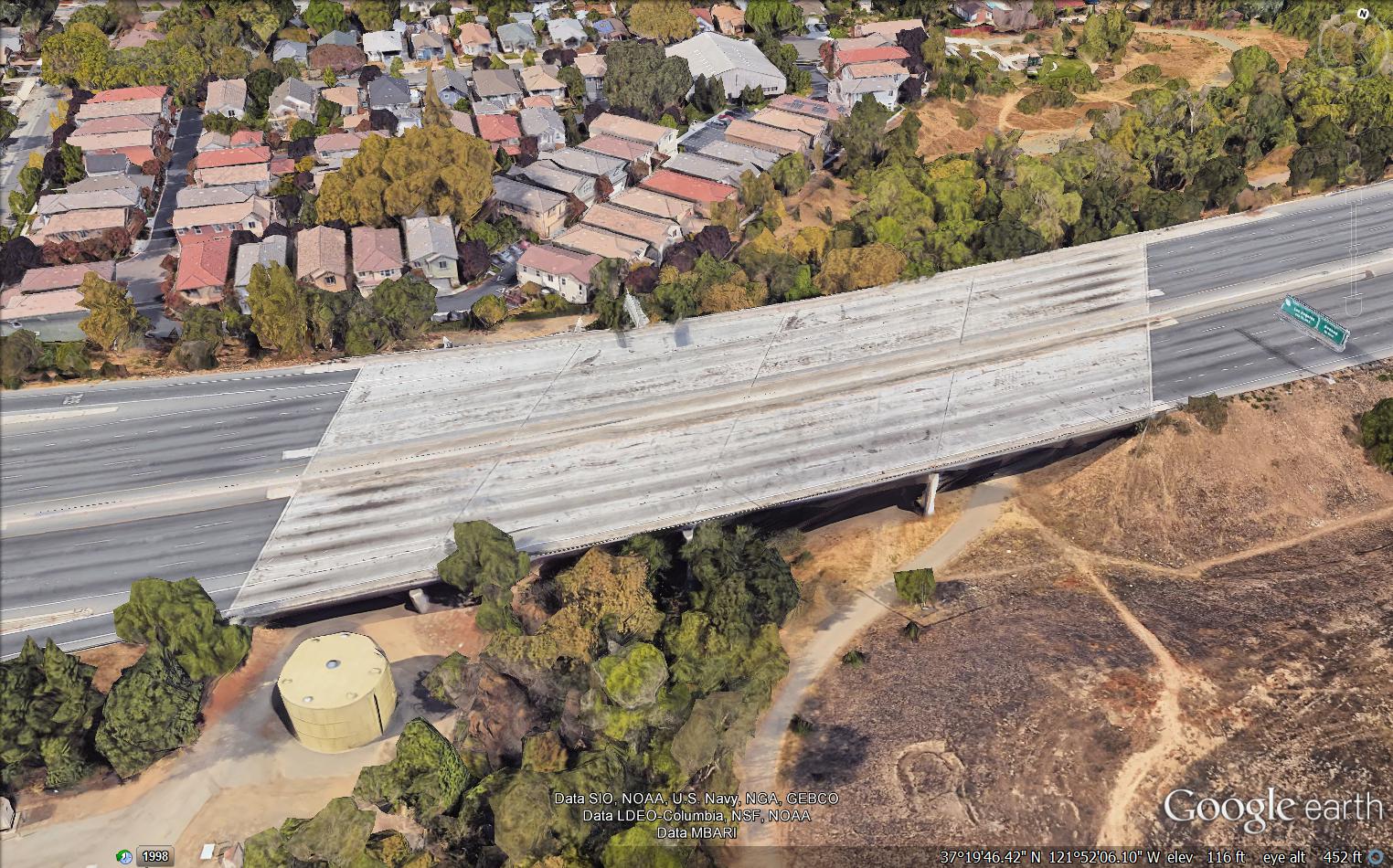 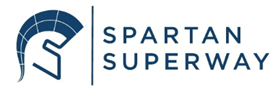 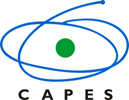 River Path is Unviable.
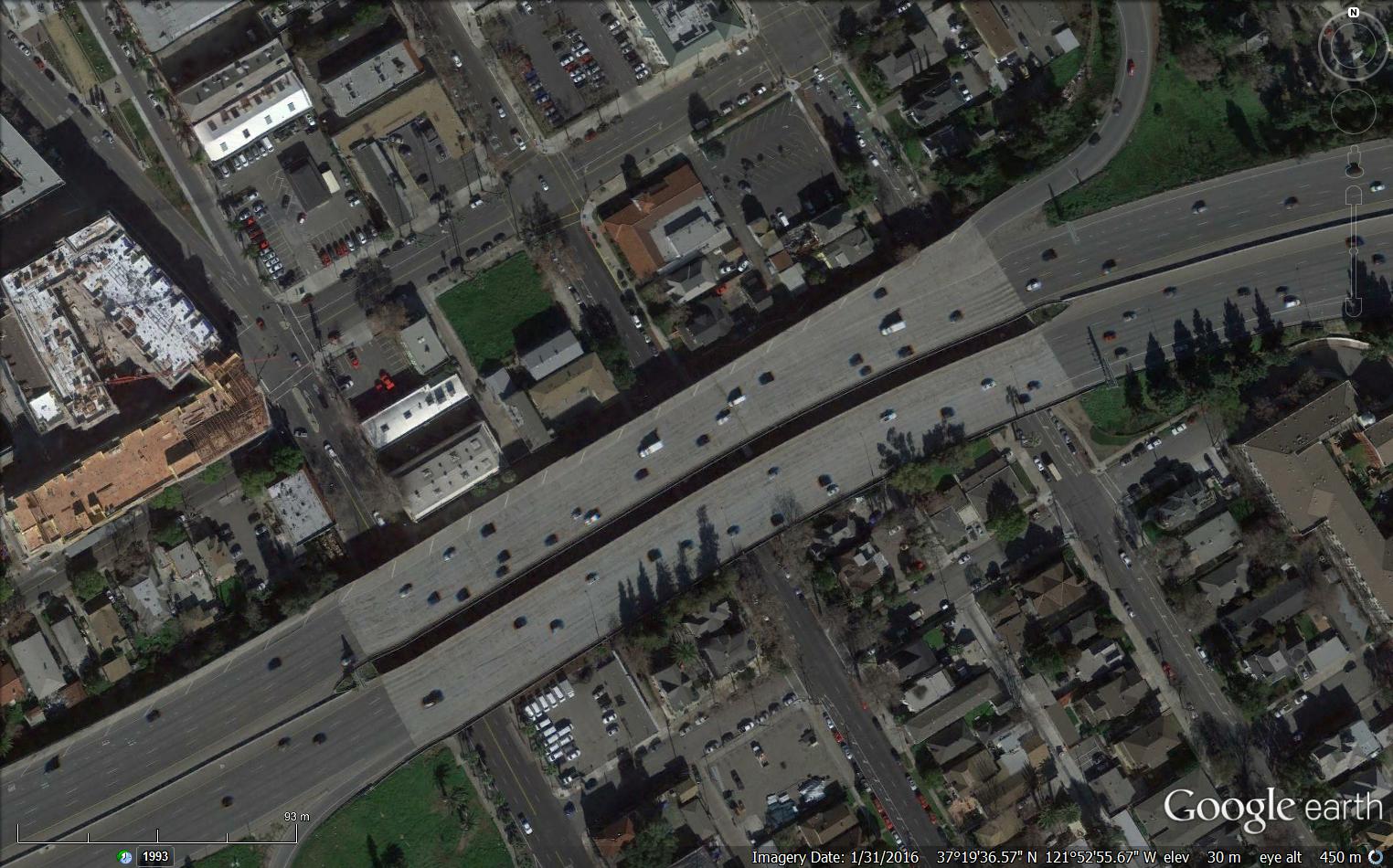 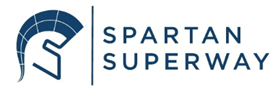 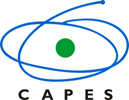 2nd Street Alleys are Viable
BUT DISTURB THE POPULATION IN THOSE AREAS!
The most convenient route uses 10th Street and Coyote Creek Trail
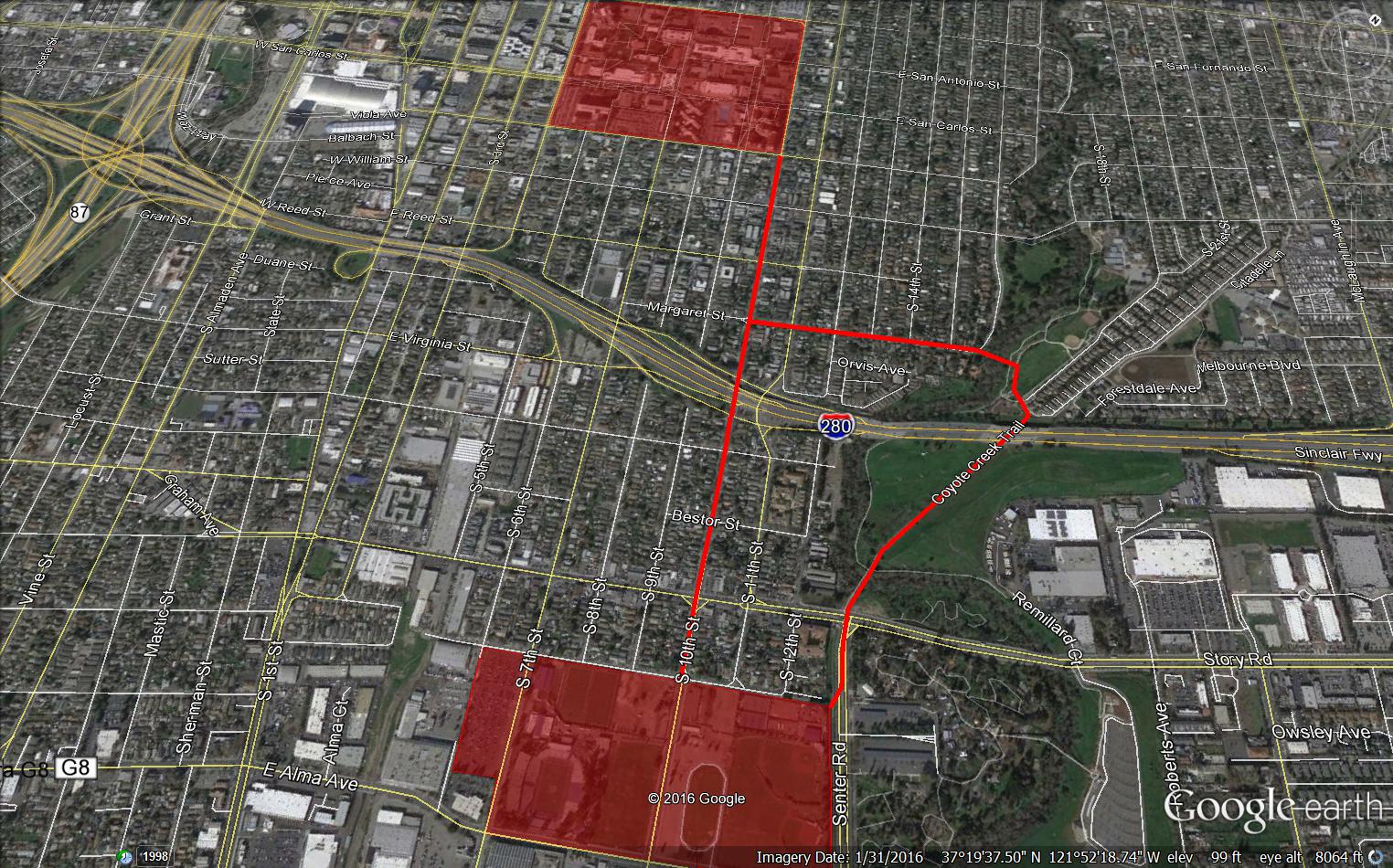 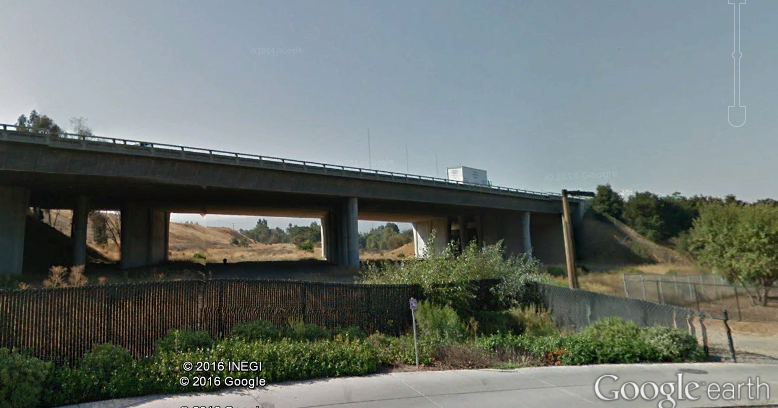 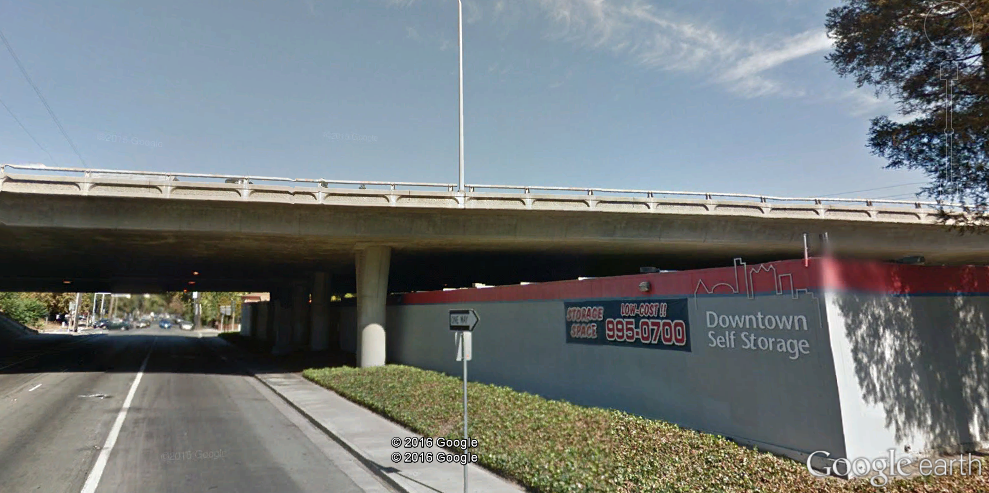 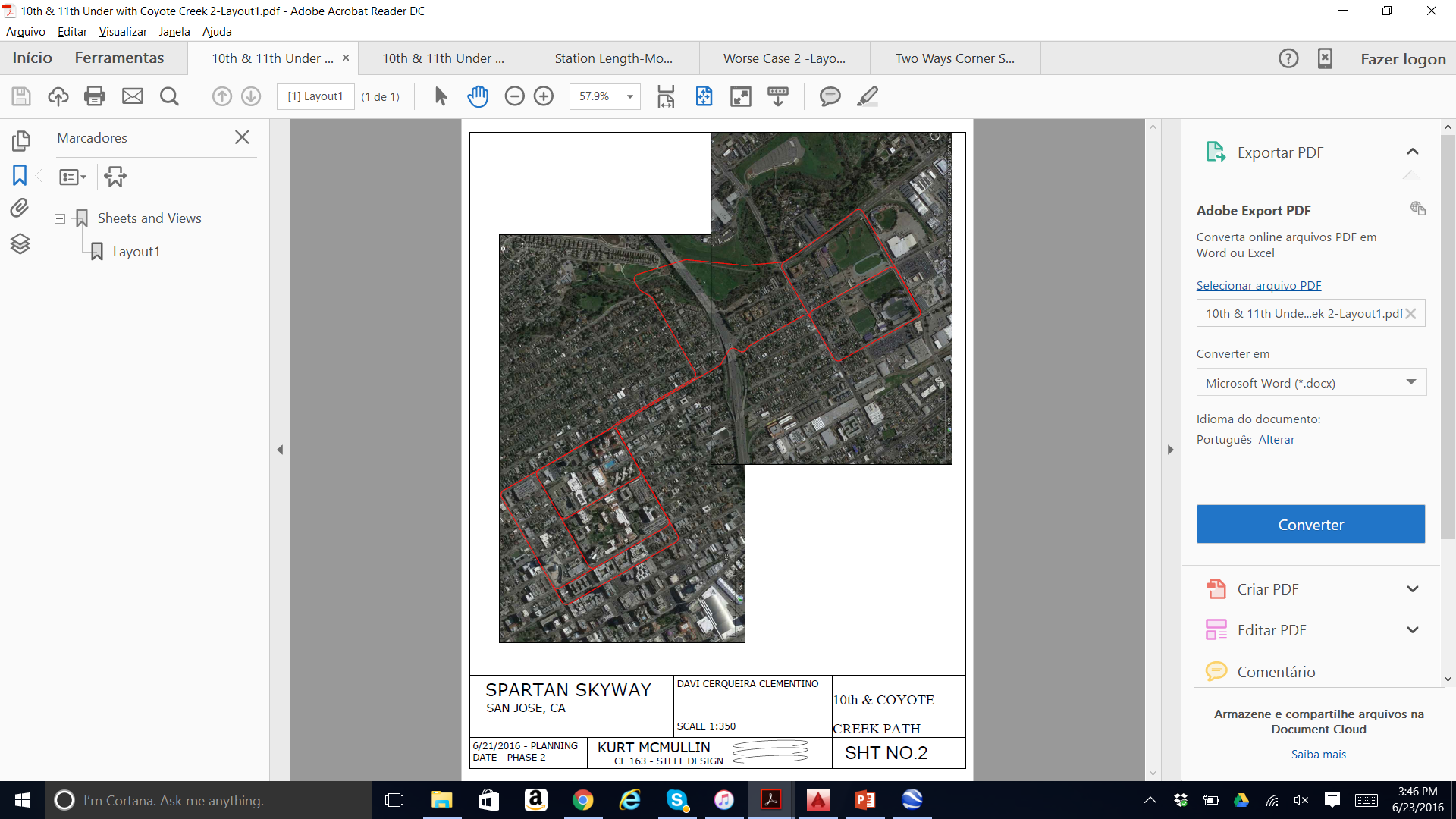 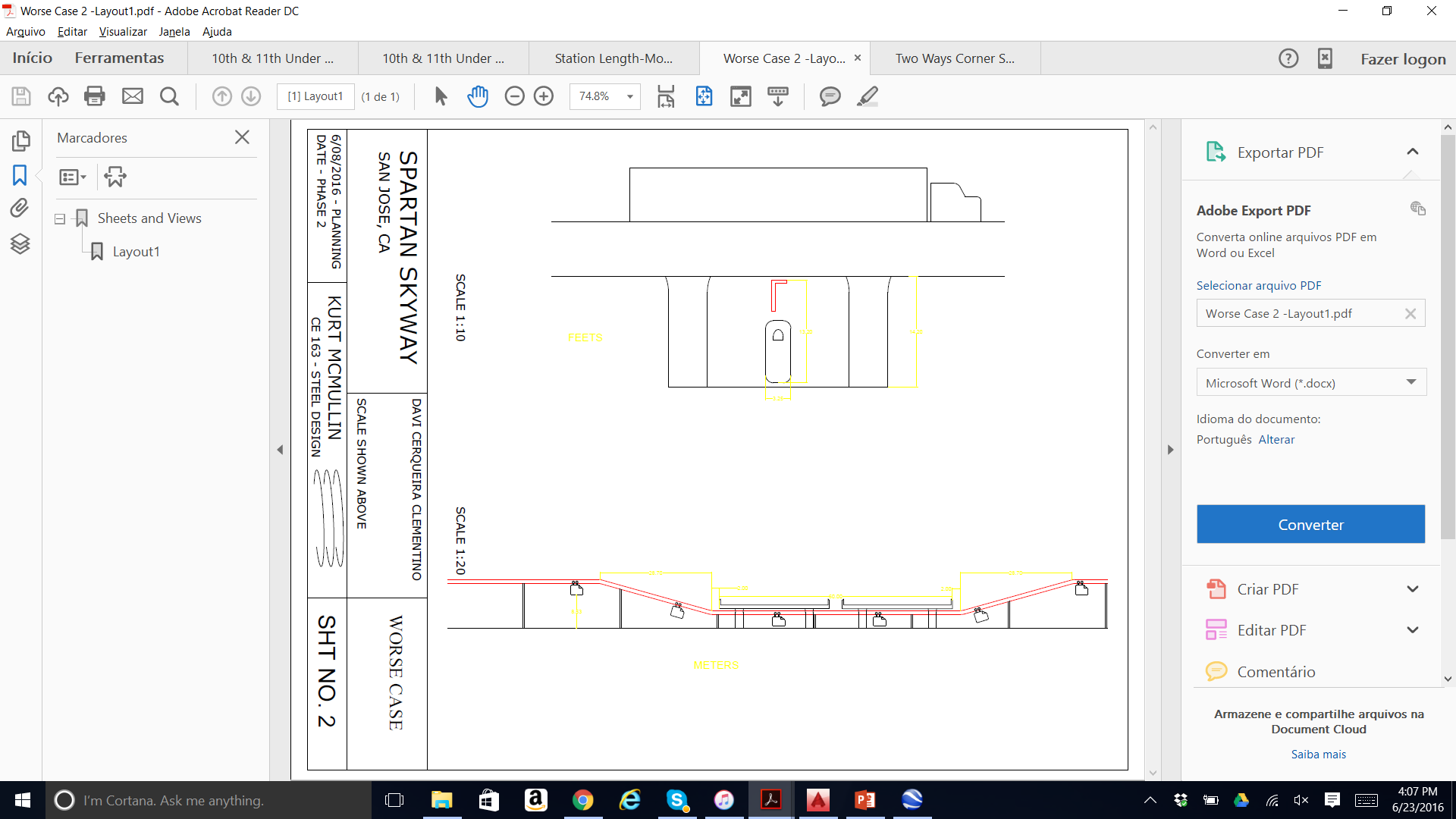 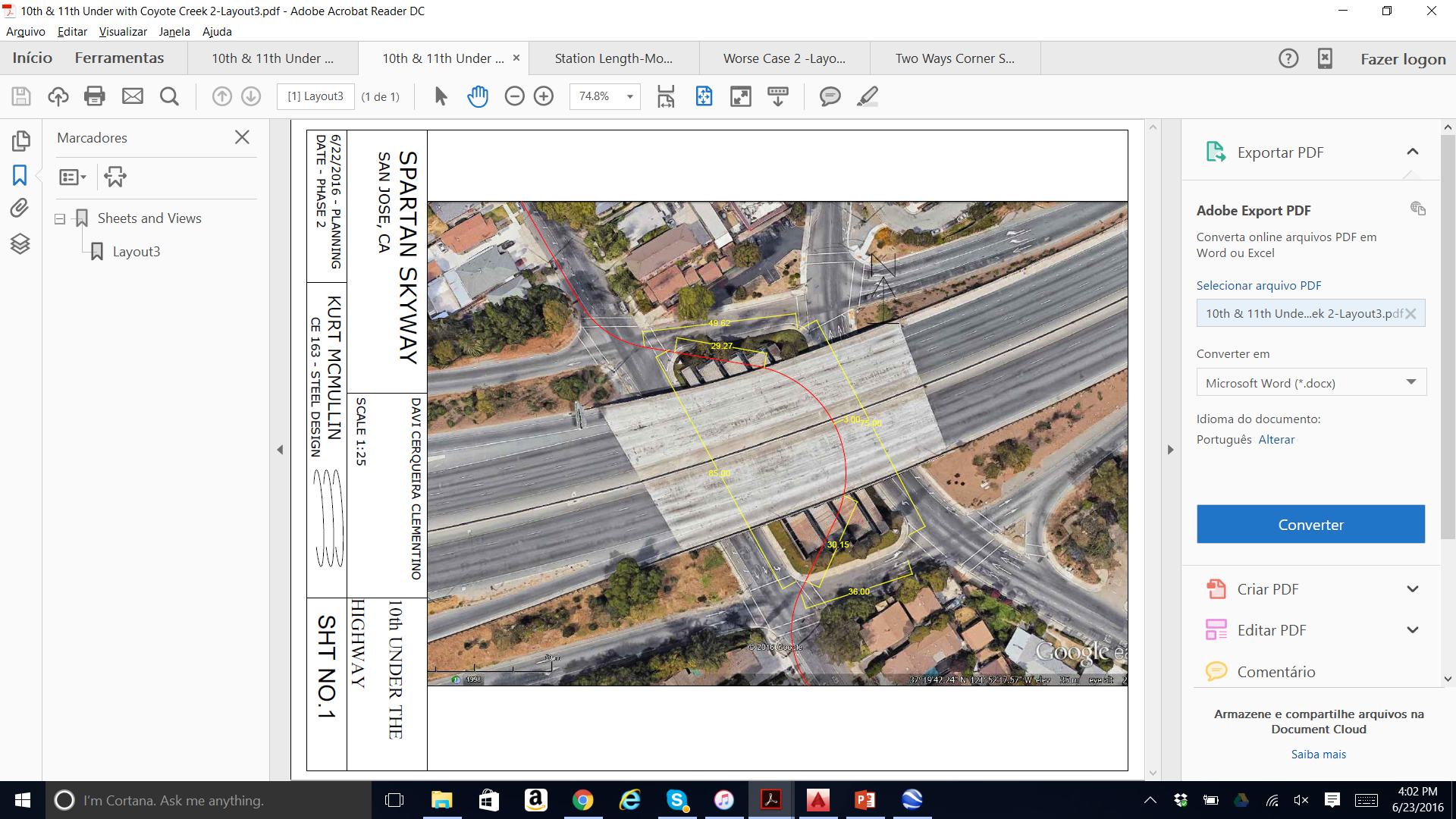 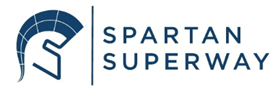 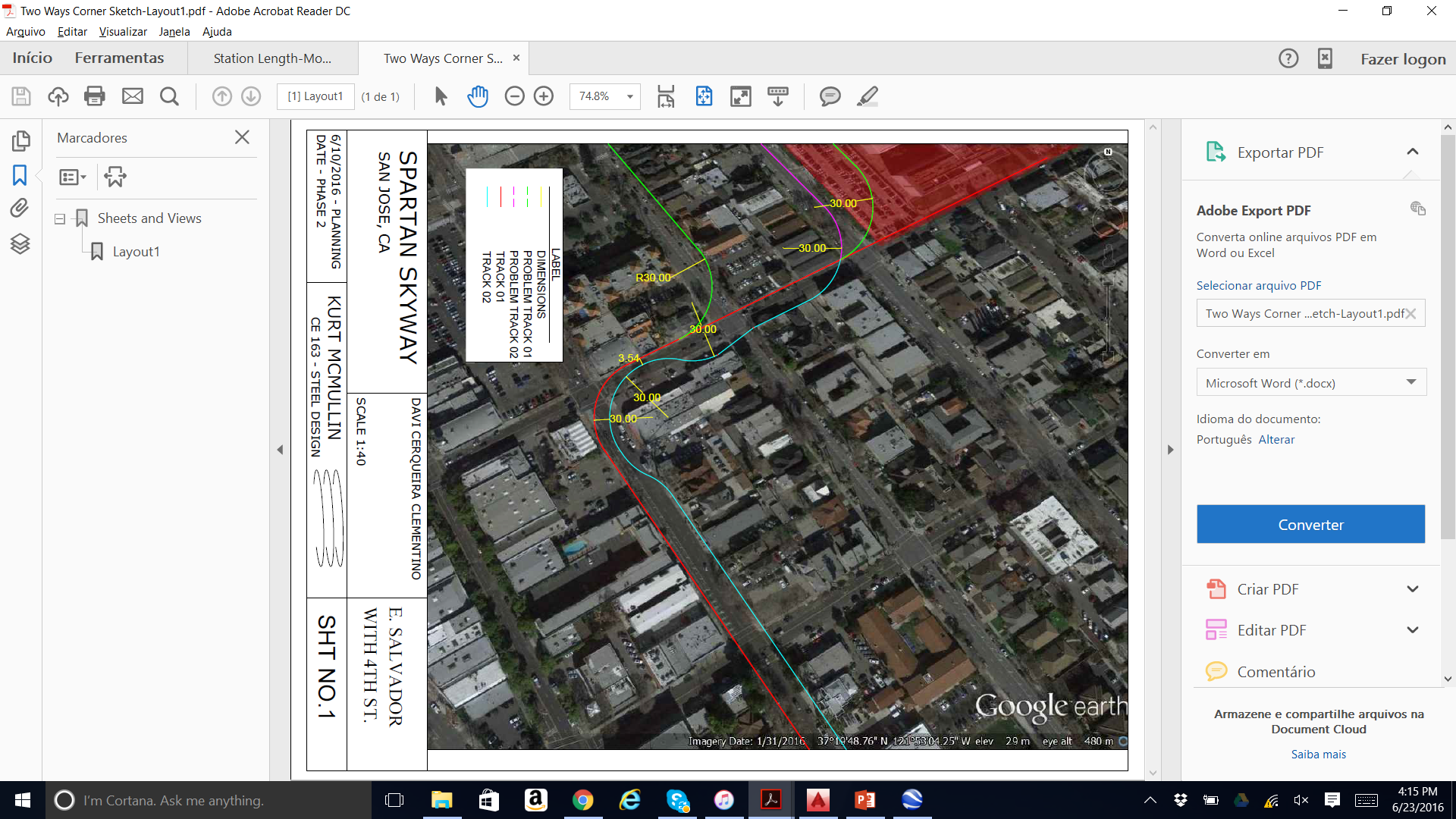 Every project has its problems and challenges.
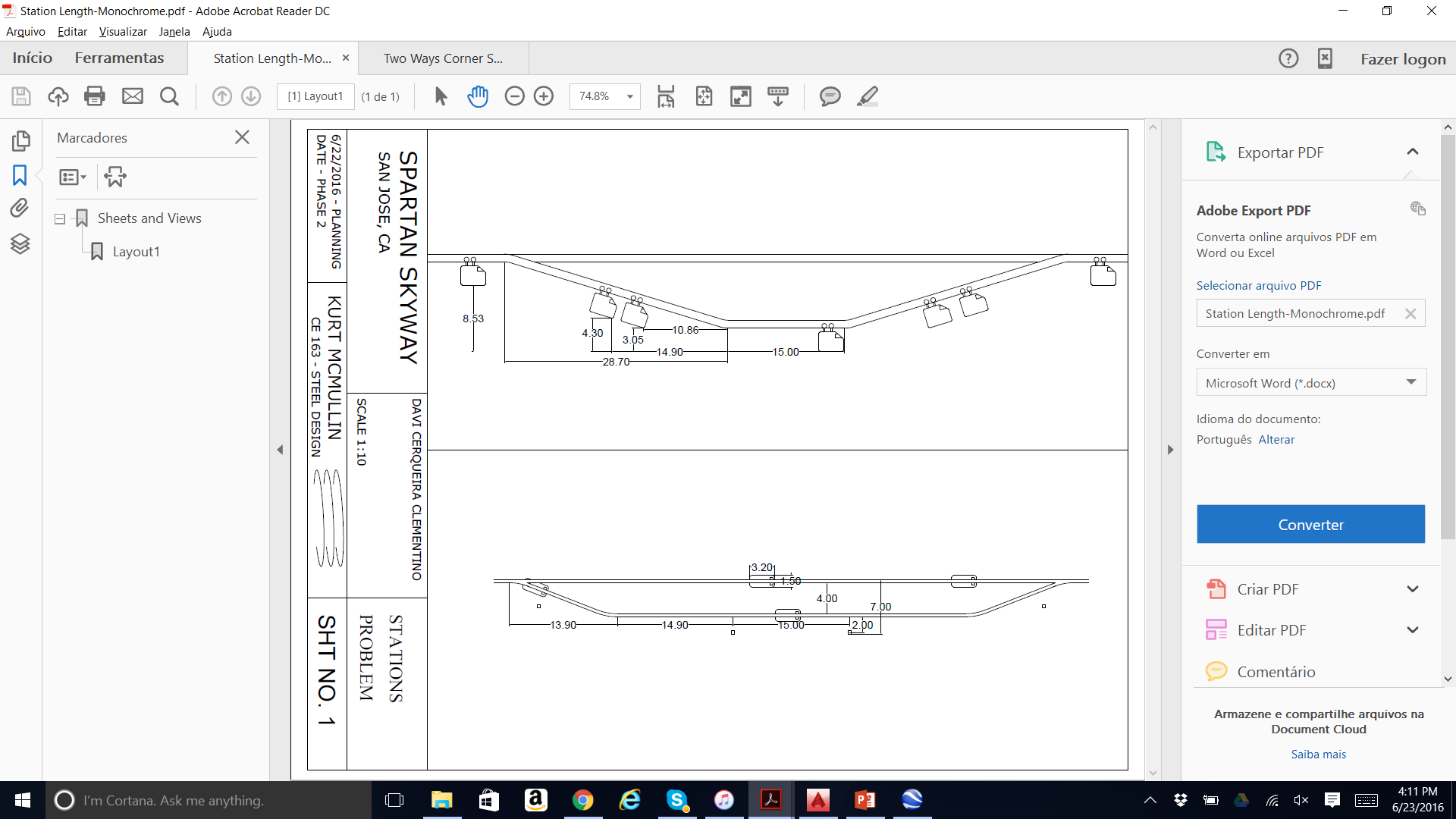 The routes can be expanded to reach more people
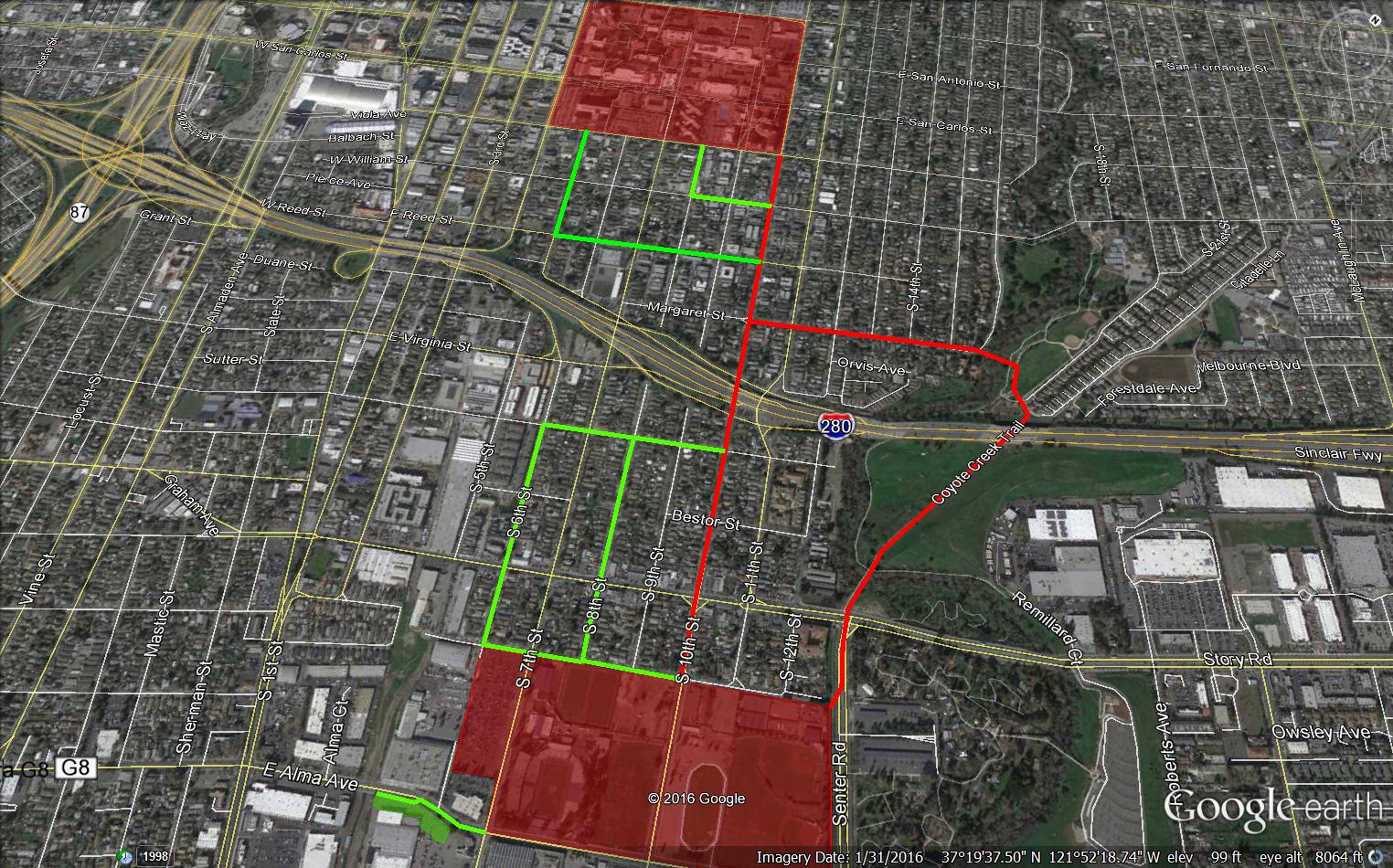 Reaching points of interest
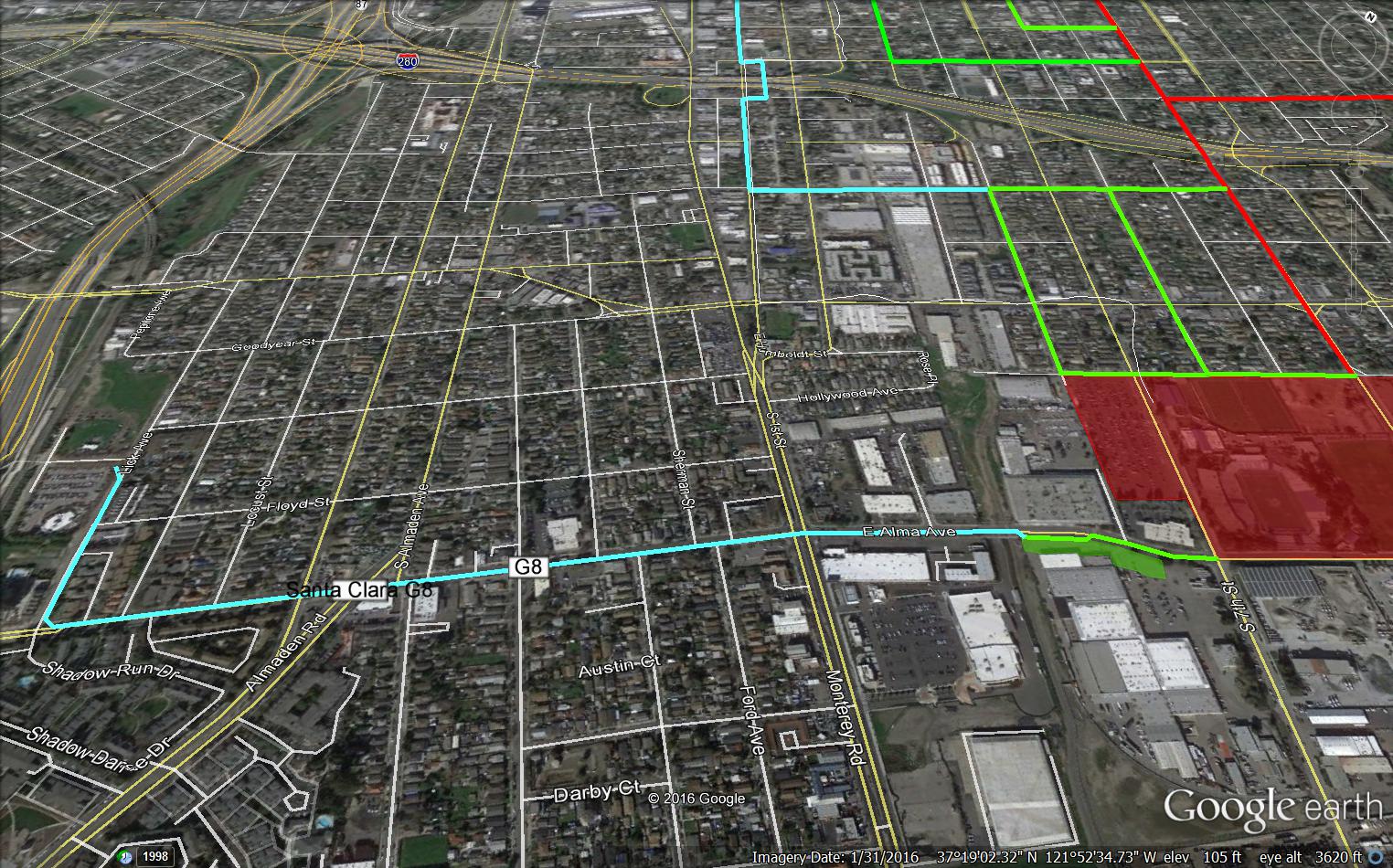 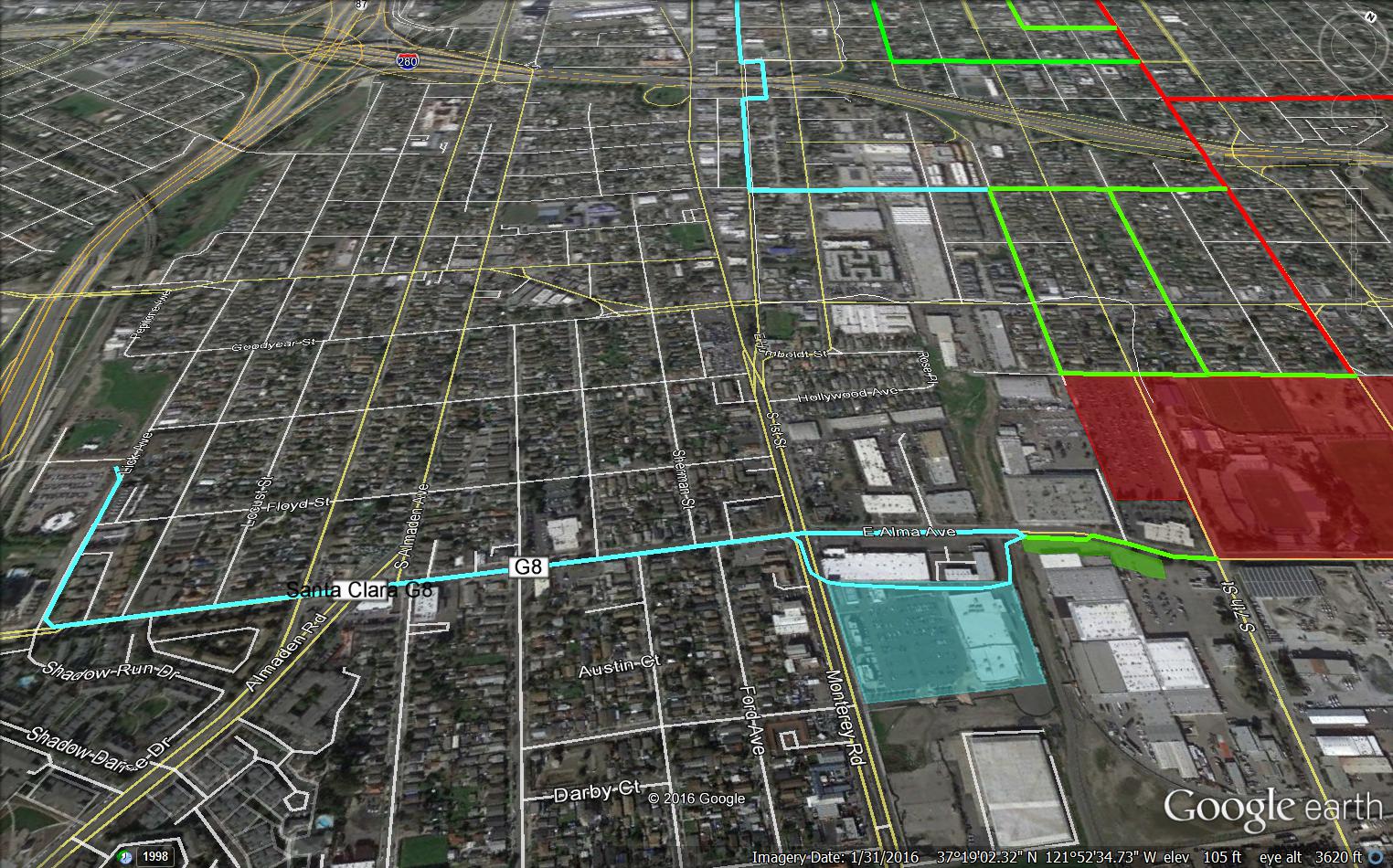 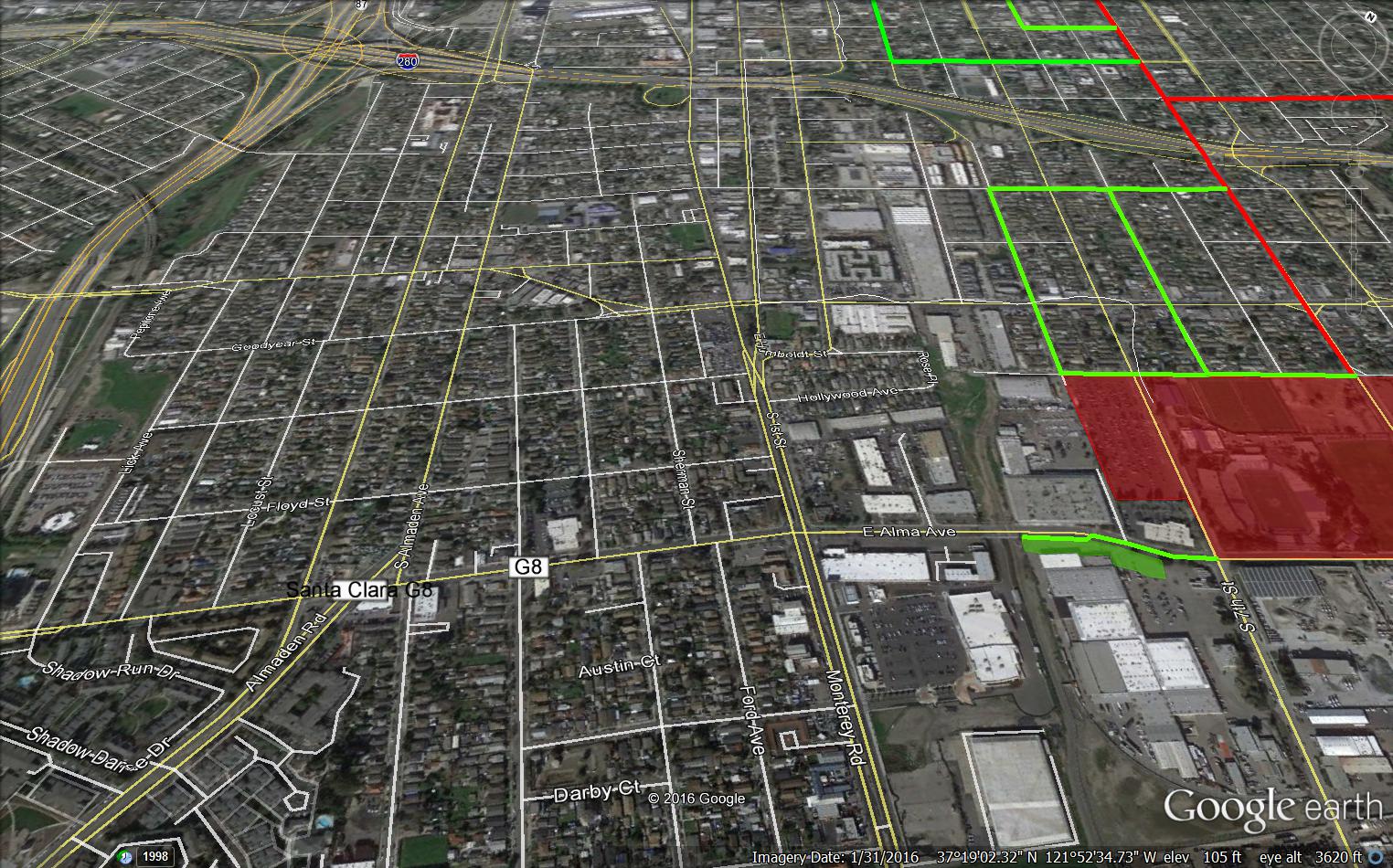 Reaching points of interest
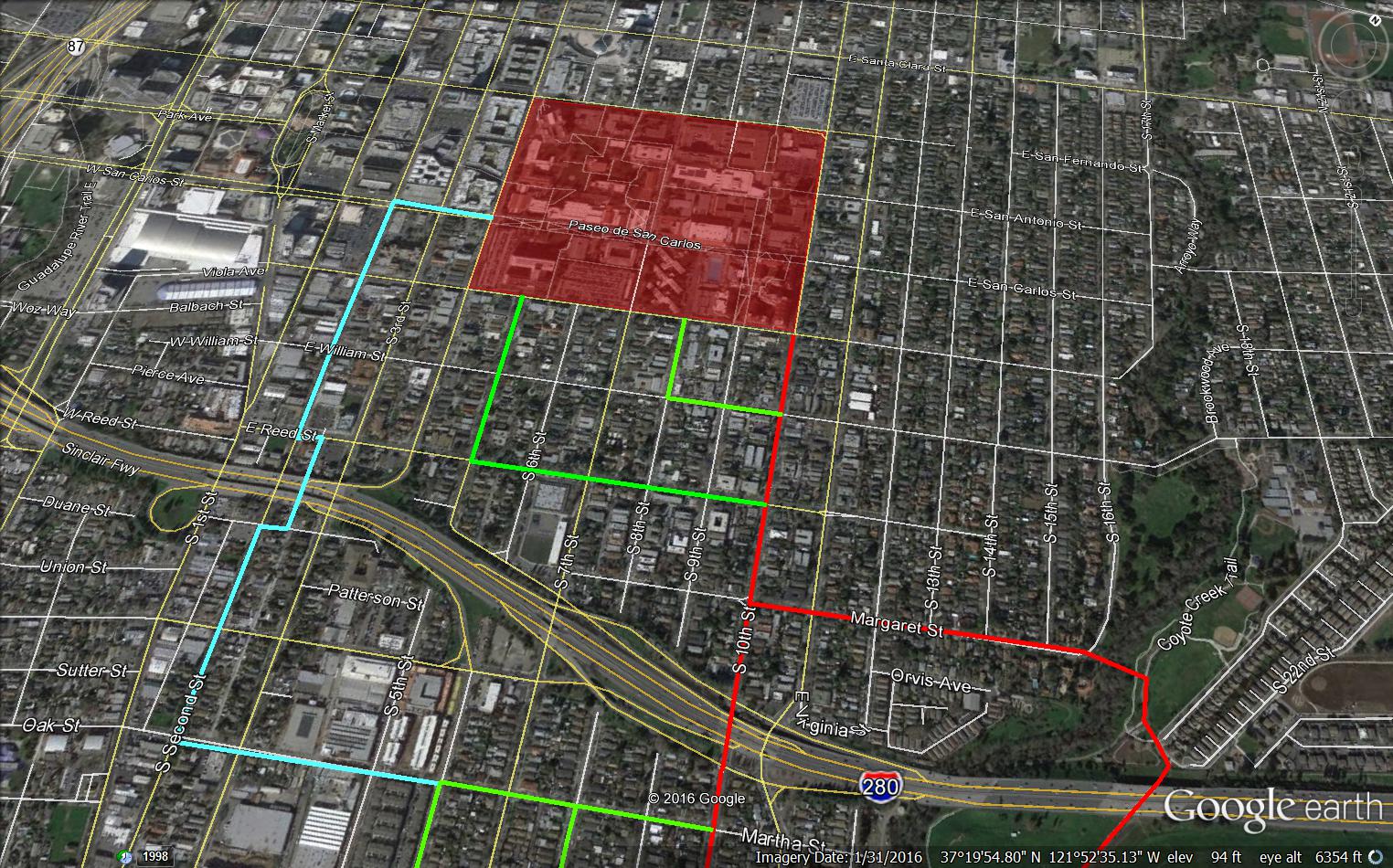 Reaching points of interest
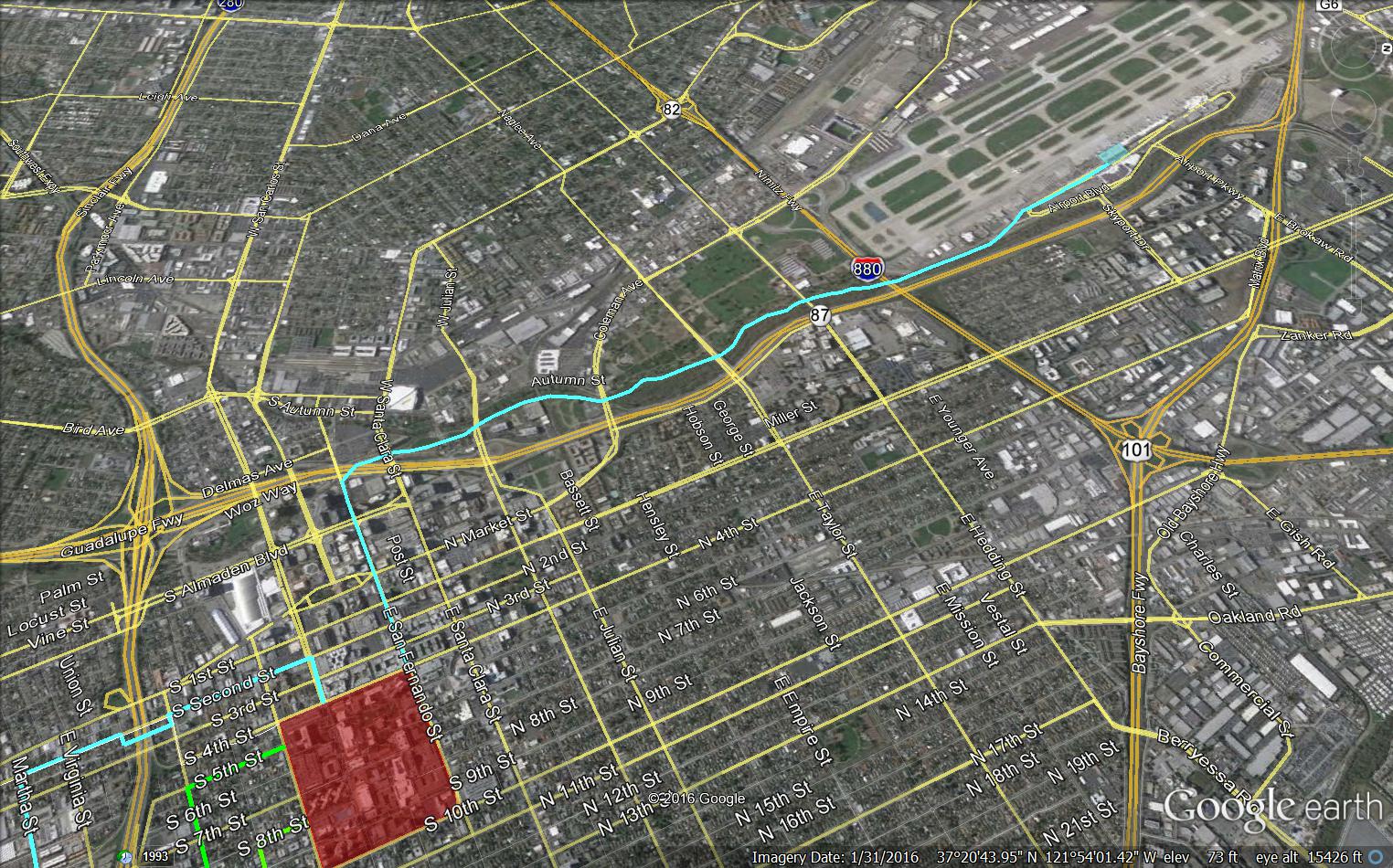 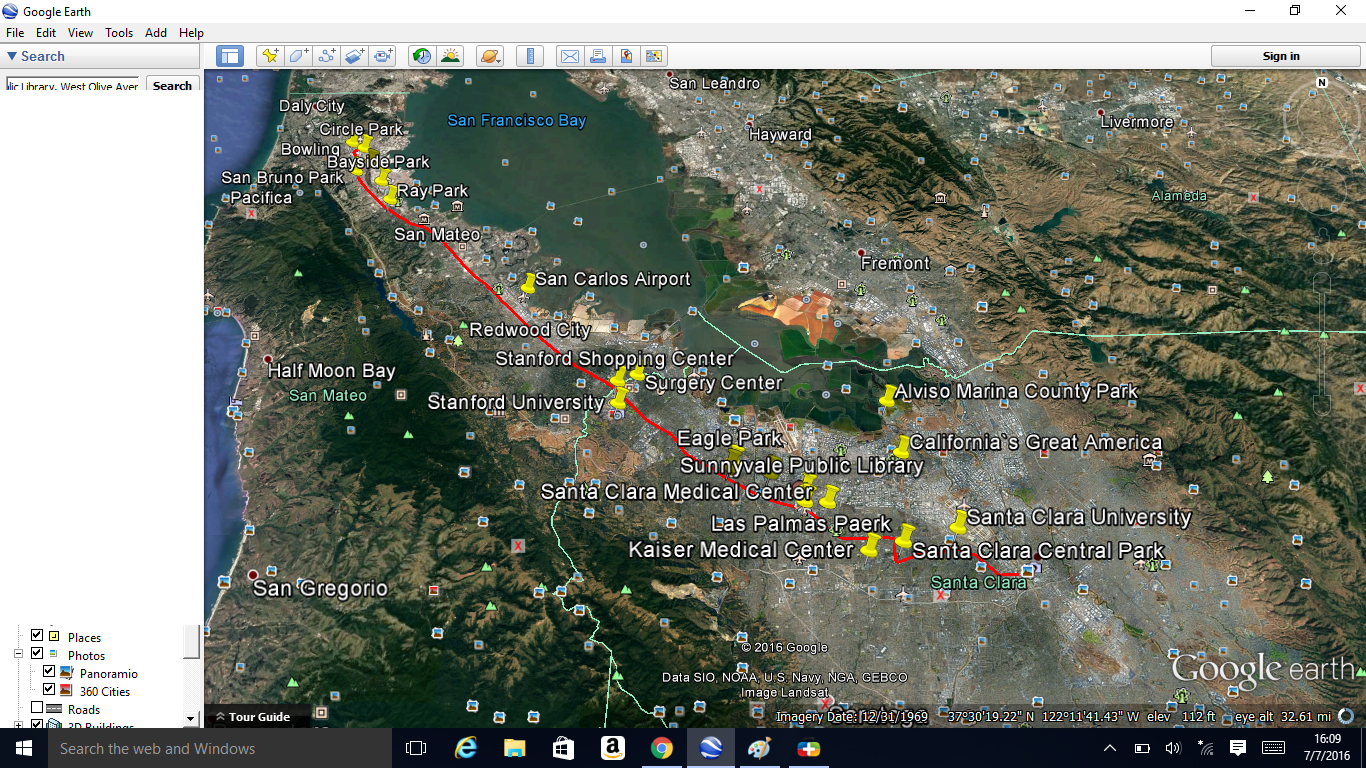 Identify the areas of interest
Search for the most convenient paths
AGENDA
Environmental Studies
South Campus is a Sports Facility
Game Days
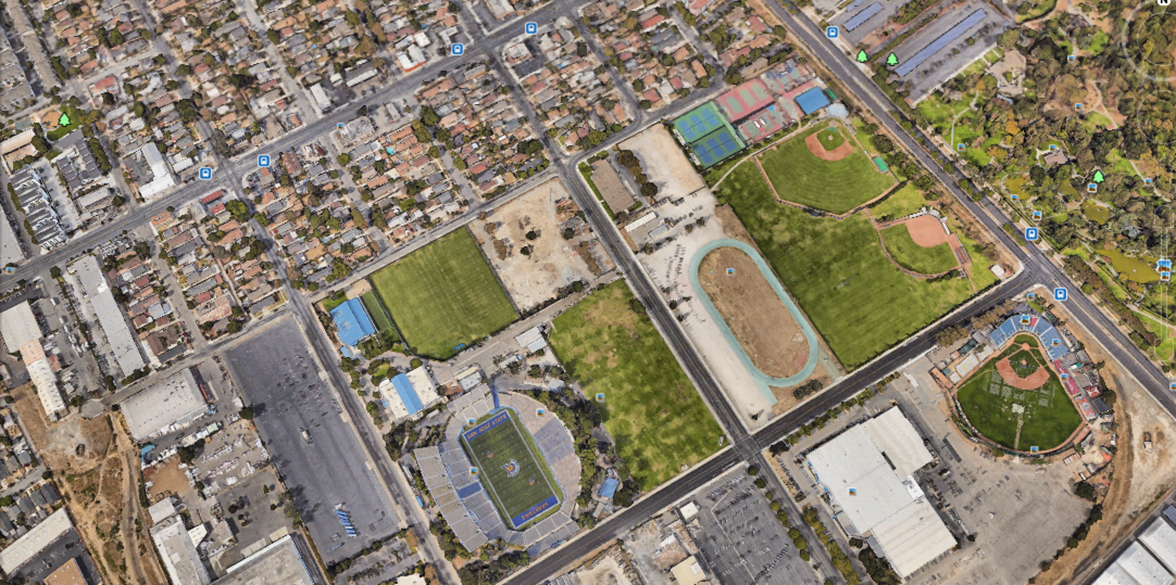 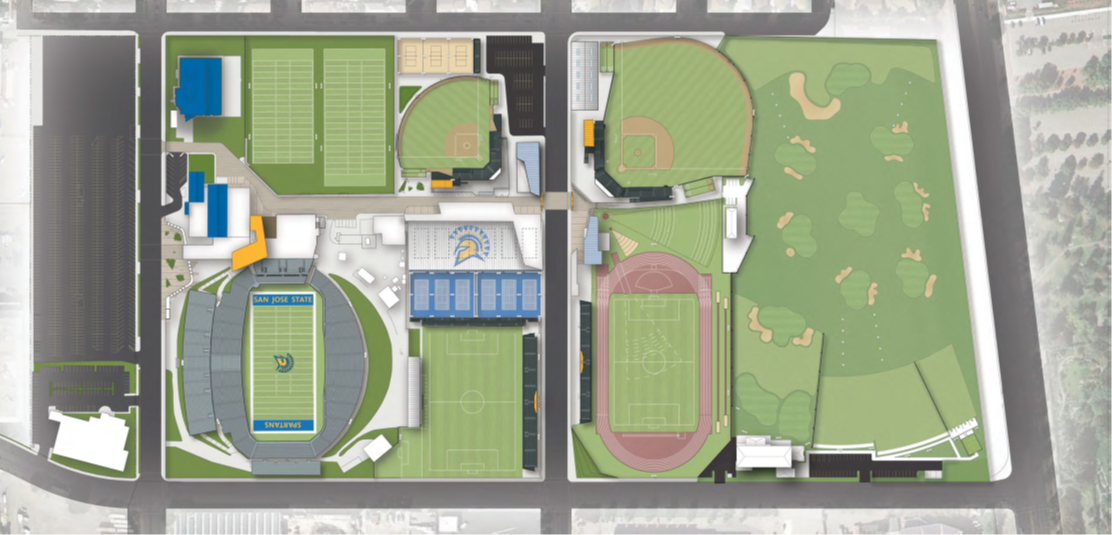 Stations
[Speaker Notes: The biggest demand would be during game days.
 The main concern about the south campus was where to place the stations;]
Pedestrian flow is a relevant aspect
The best solution is to use parking lots areas to put stations
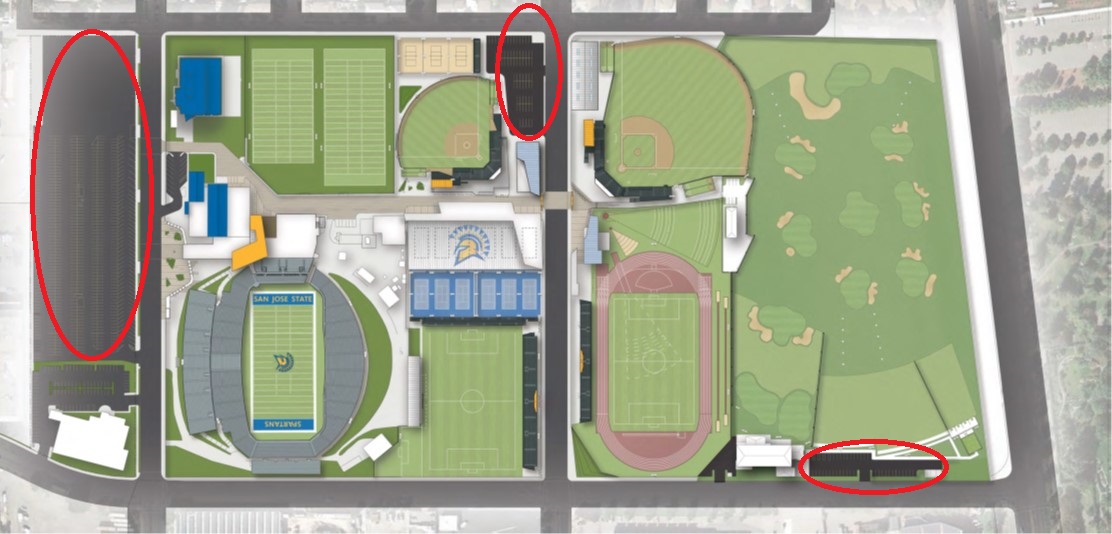 [Speaker Notes: Build three stations using three available parking lots in South Campus;
 The stations will also attend the Park near the Campus;
 Using the parking lots is the main advantage for this situation;]
AGENDA
Environmental Studies
We need to test our model
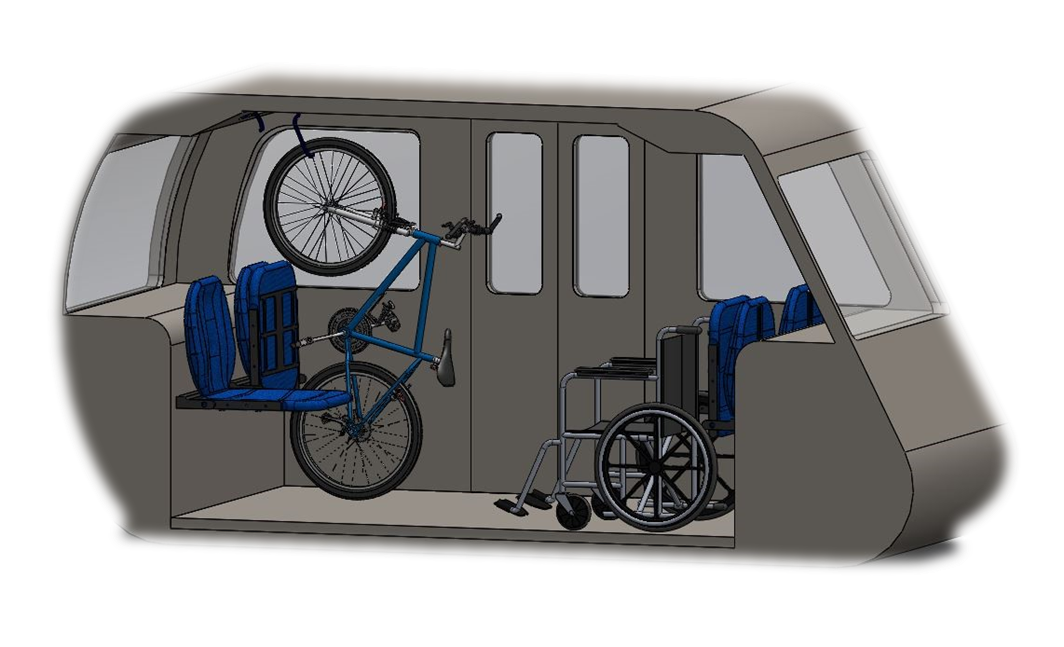 We had three goals for 1555 South 7th street
Full Scale Test Track
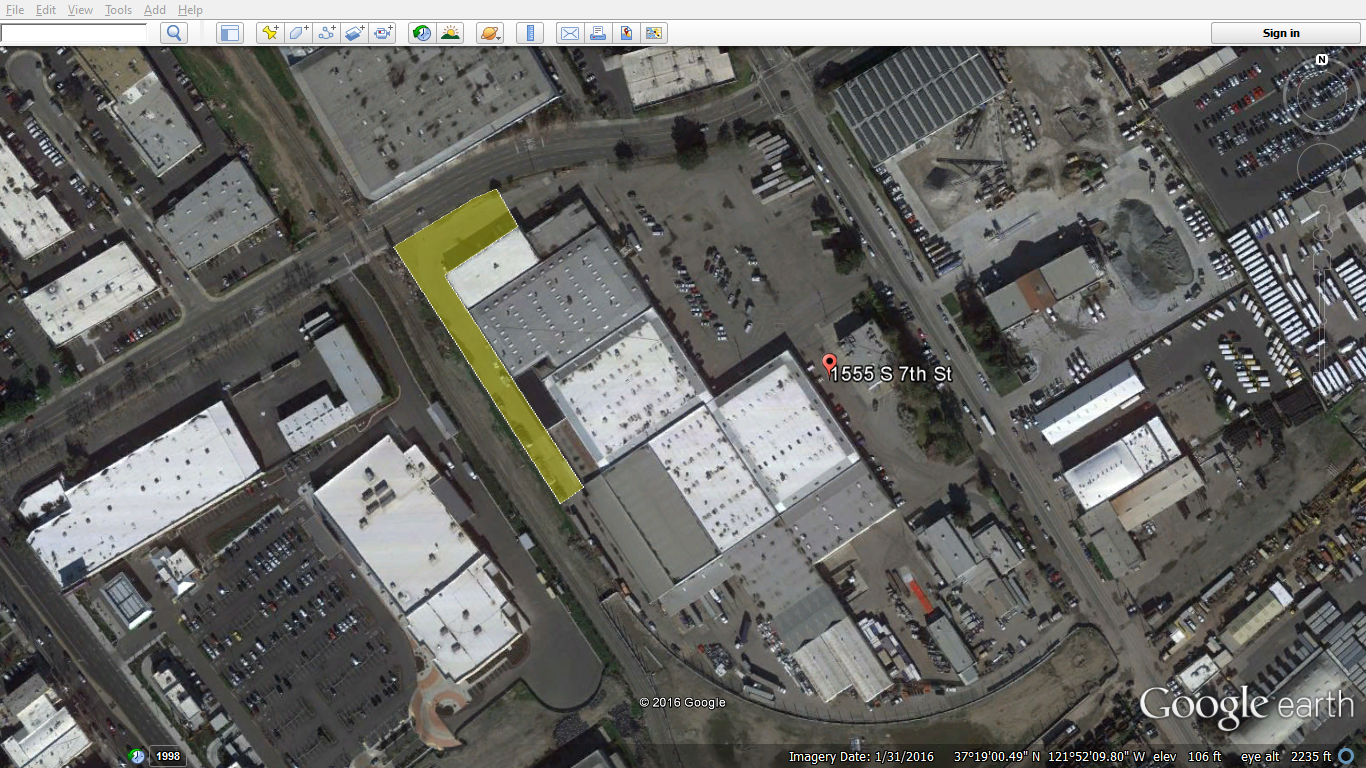 Half Scale Test Track
Site Plan
A test track will be built near to the South Campus
Spartan Stadium
Our first option was to use a parking lot area
30 m radius did not fit in the area!
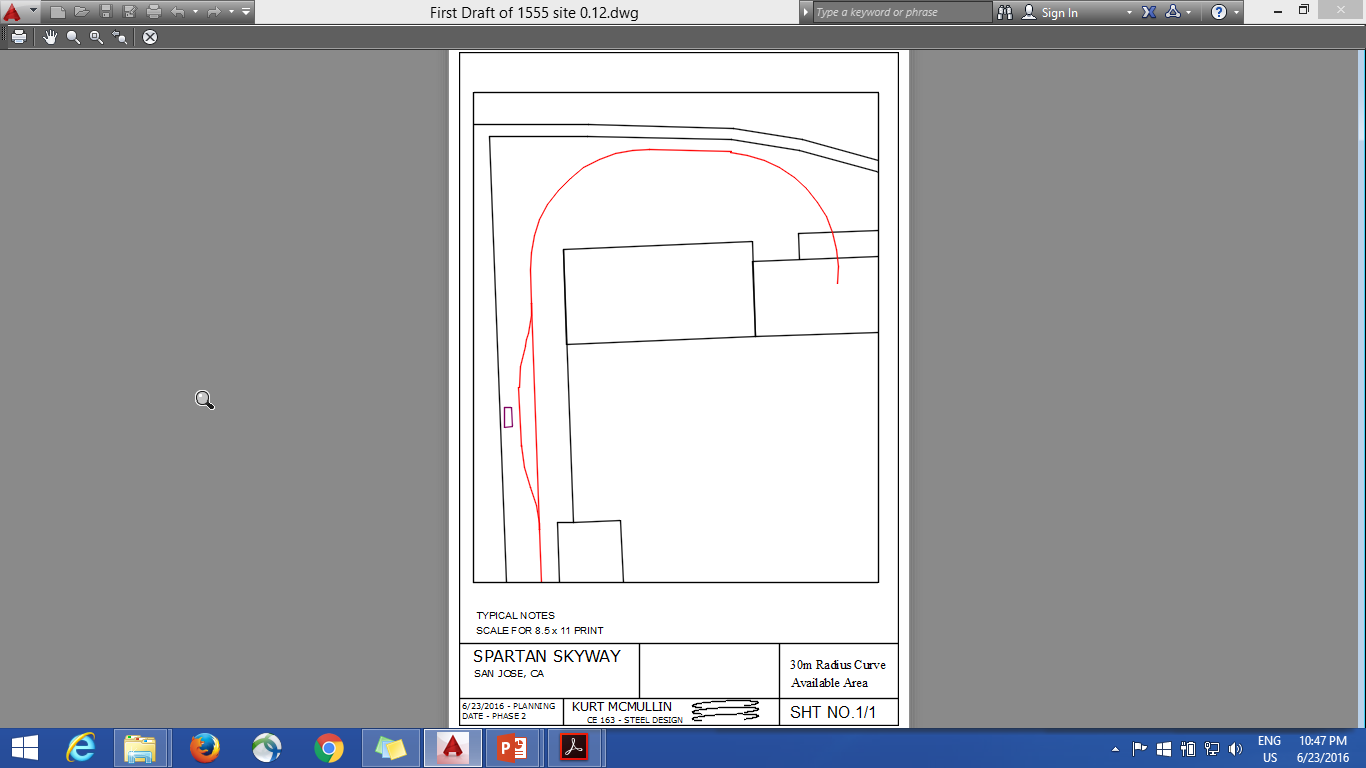 [Speaker Notes: As Davi said before, the 30 m radius curve that was the first assumption of the project does not fit even in the streets, and since we don’t have much space on the area, it wouldn’t be possible to use it there.]
It would be possible with 10m radius curve
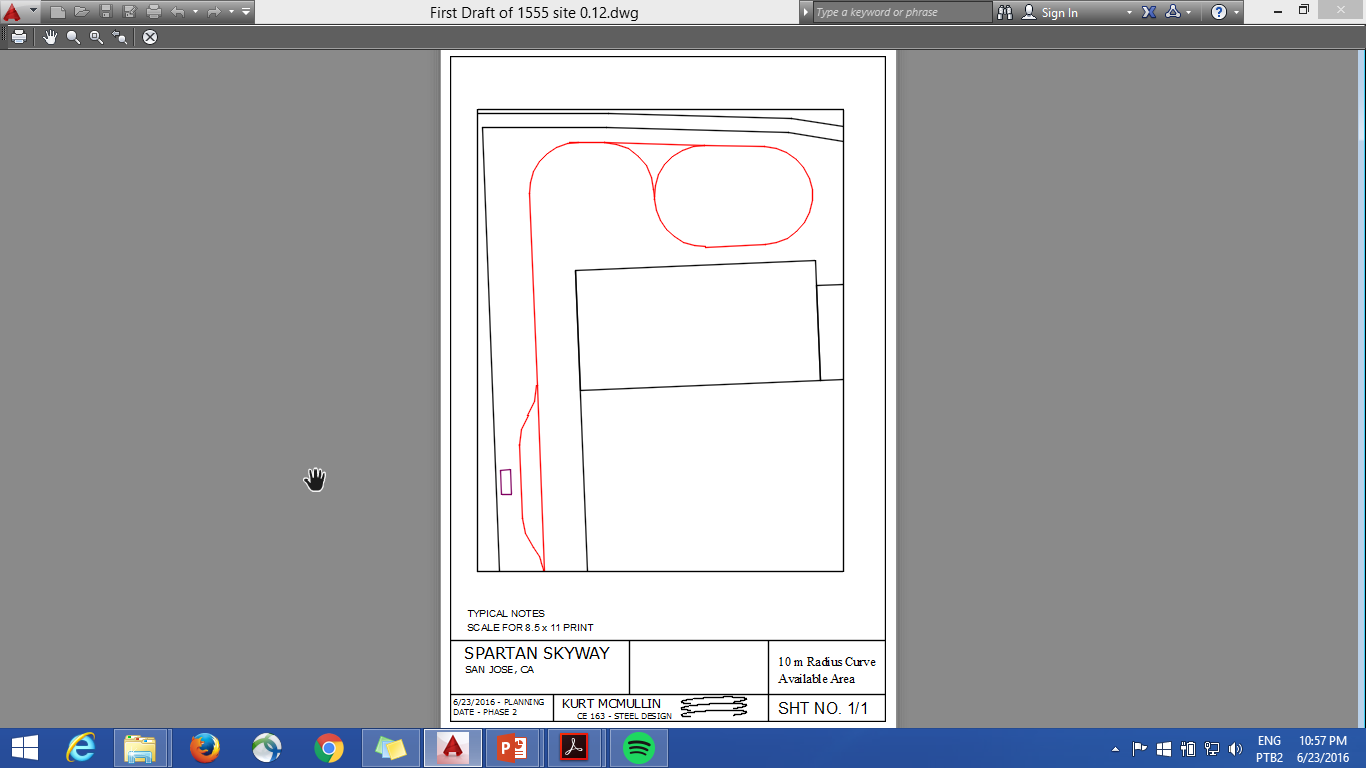 [Speaker Notes: Using a 10 m radius curve it would be possible to make a U turn on the available area]
Possible but not convenient!
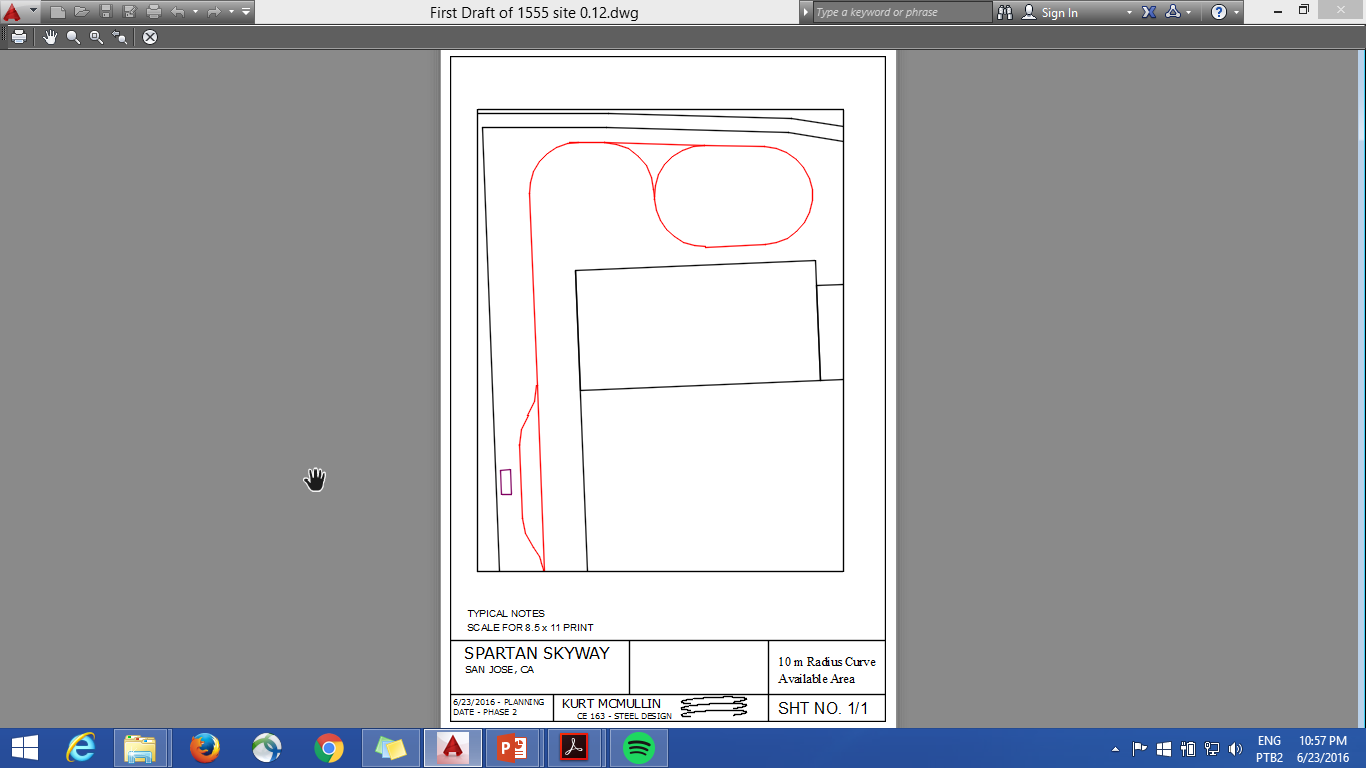 Possible but not convenient!
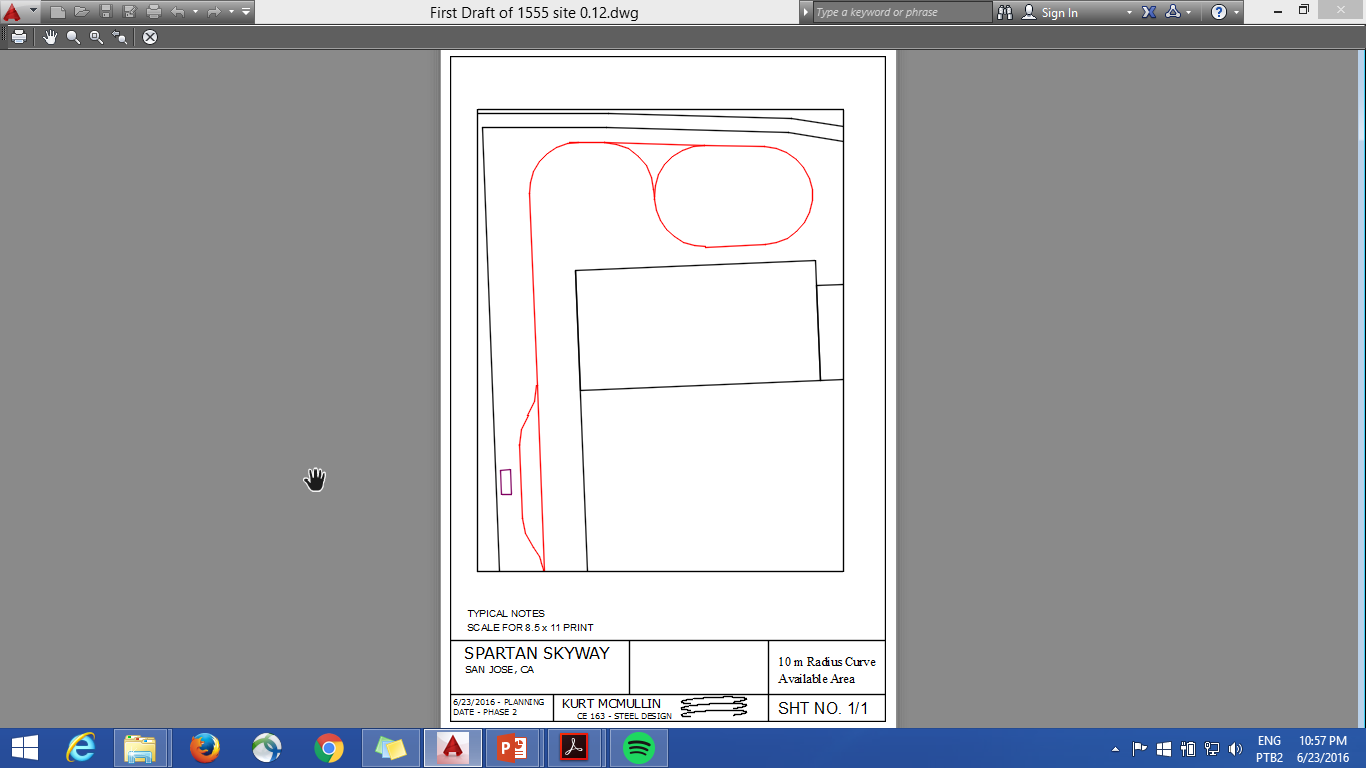 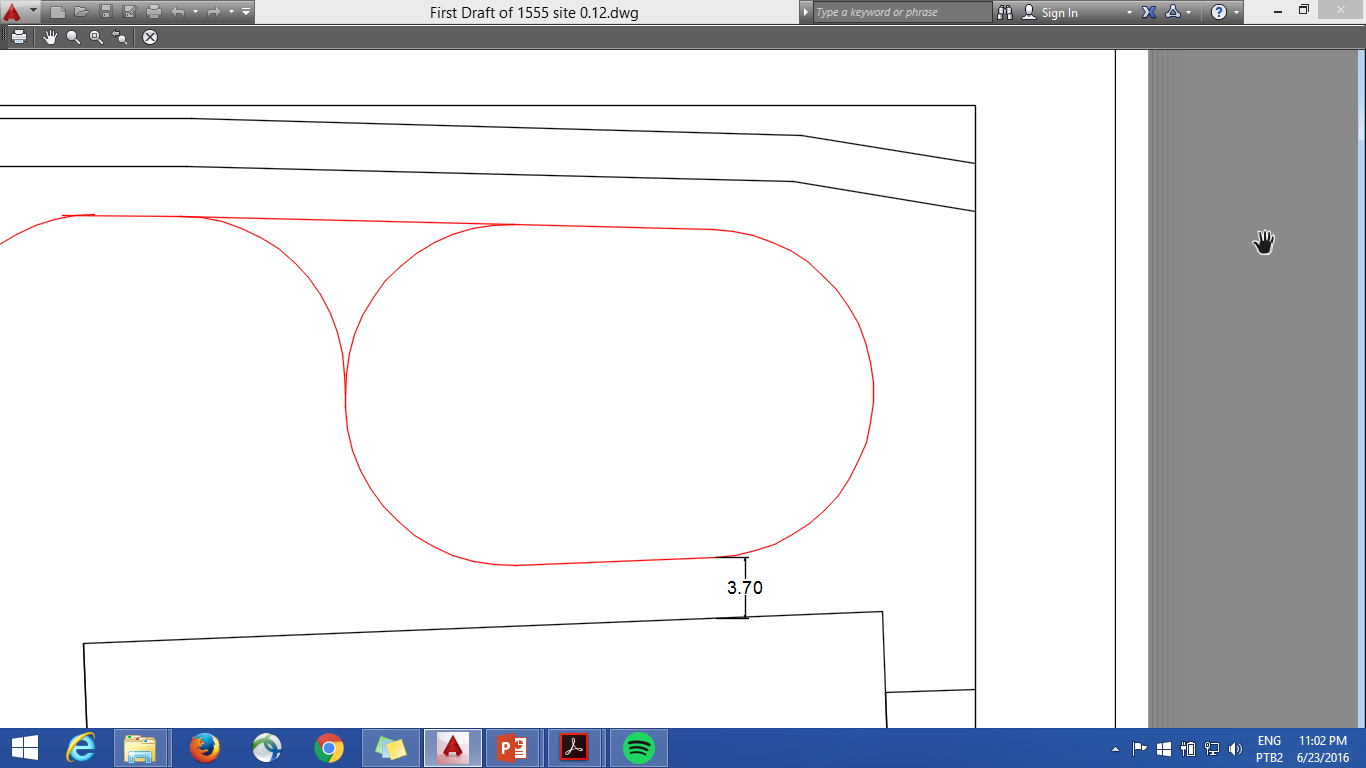 Possible but not convenient!
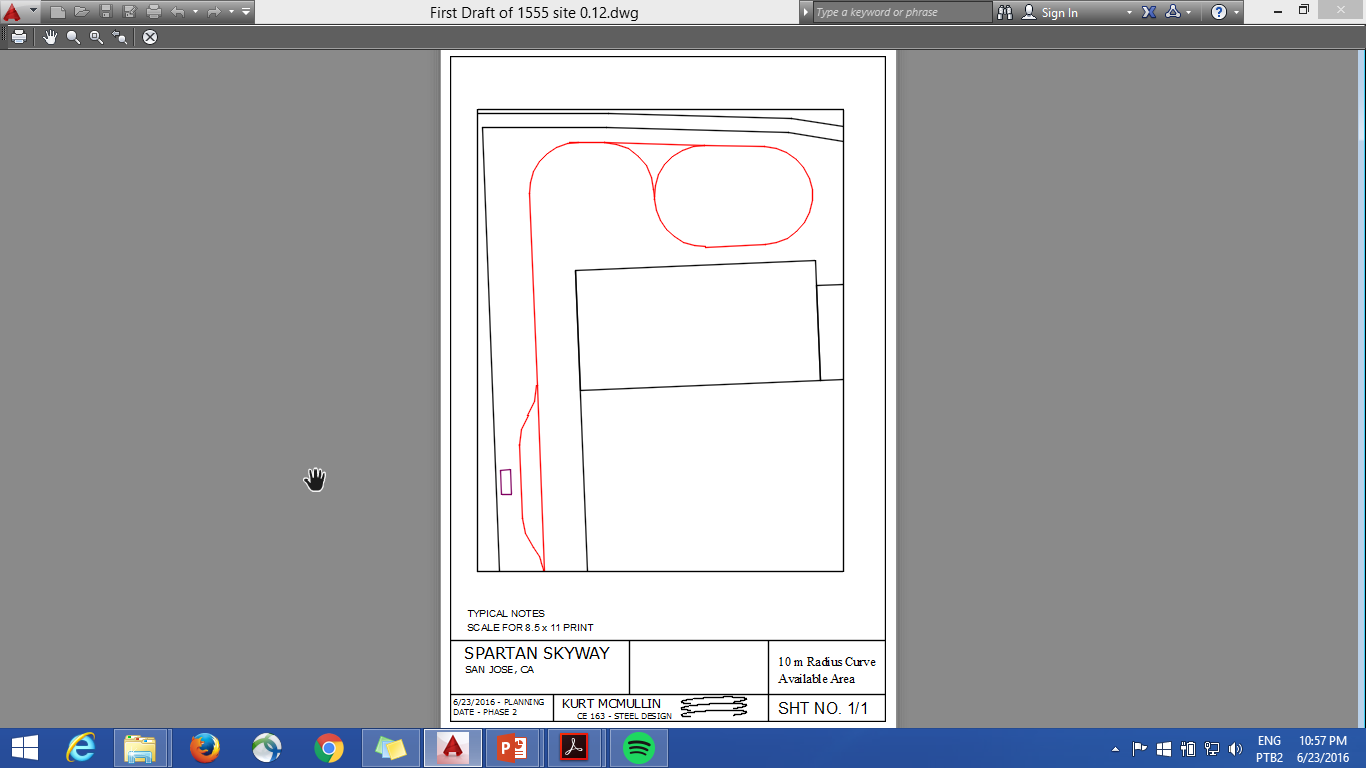 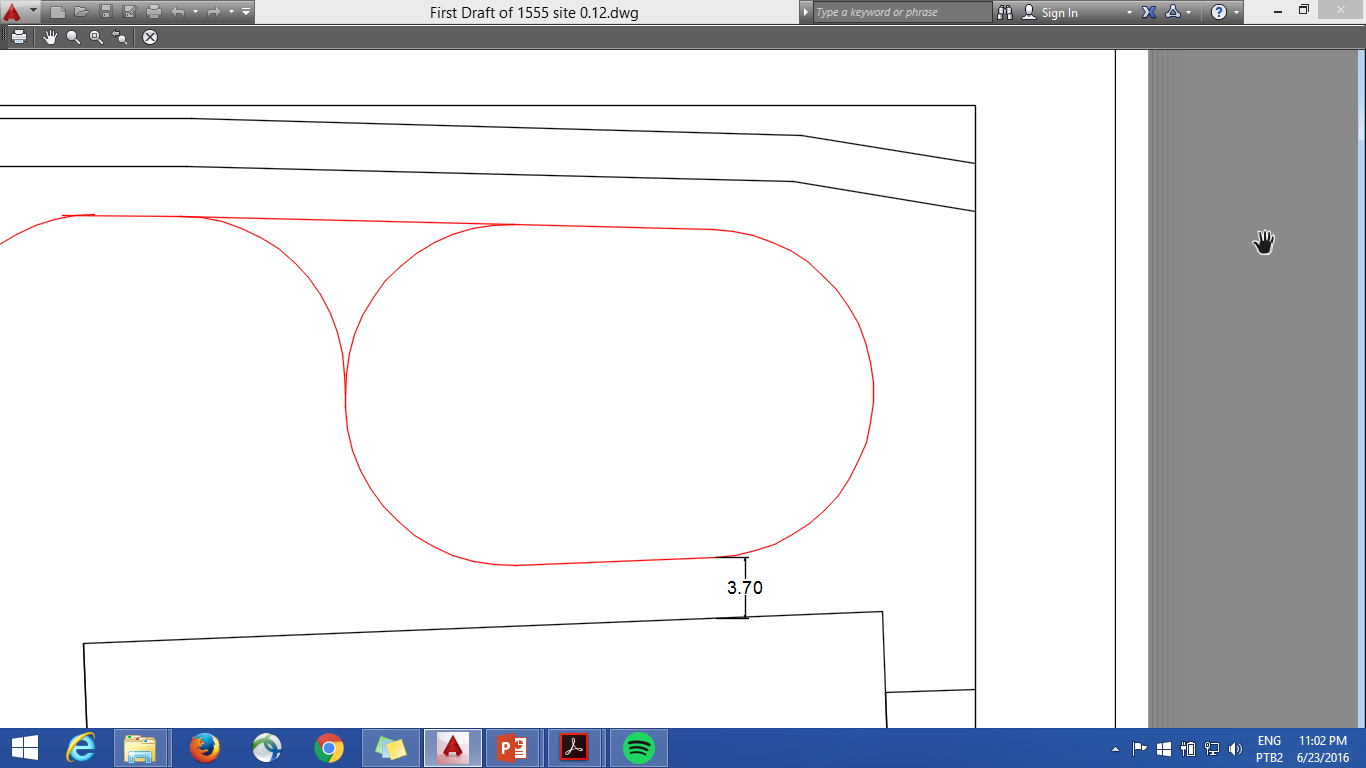 TOO CLOSE!
[Speaker Notes: It wouldn’t be convenient, with just 1.7 m far from the buildings it would disturb the traffic flow inside the area]
We had to find a way to cause less disturbance
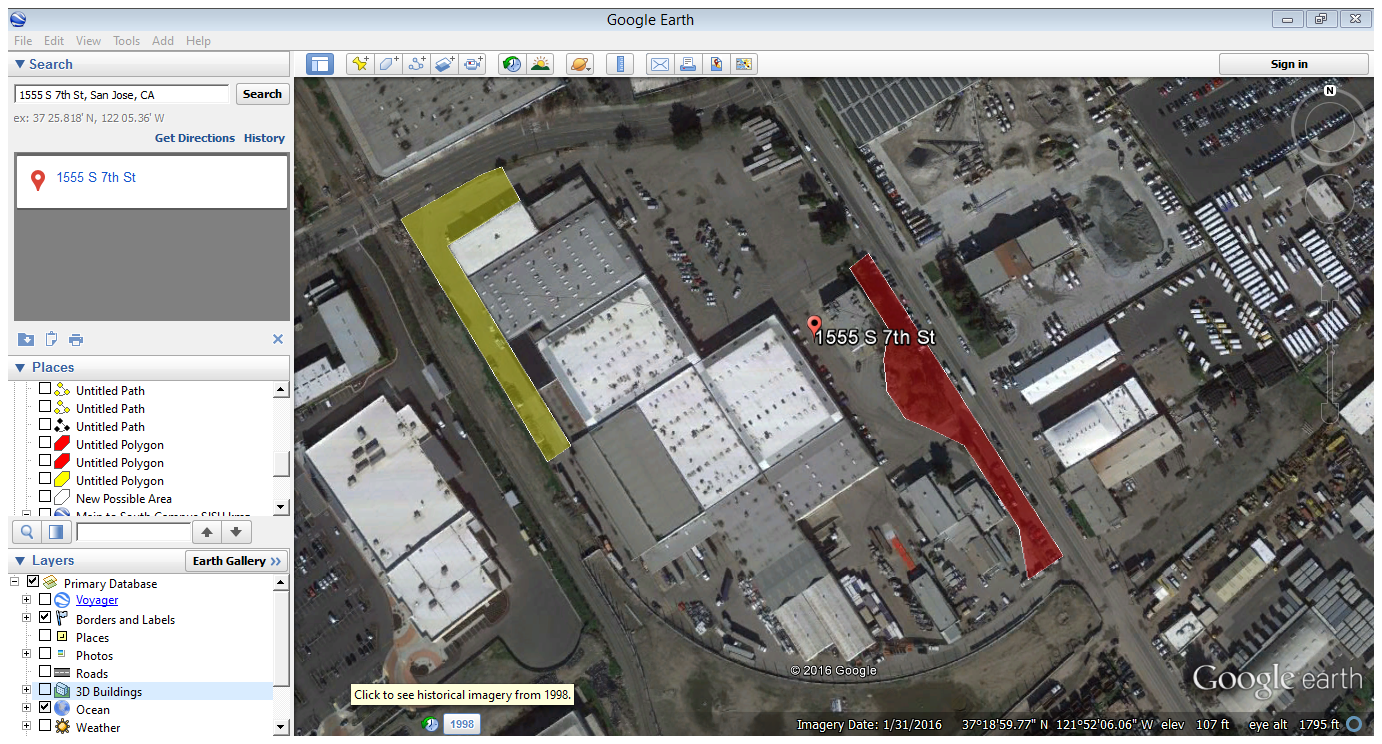 New Area
A new area from the city will be incorporated into the site
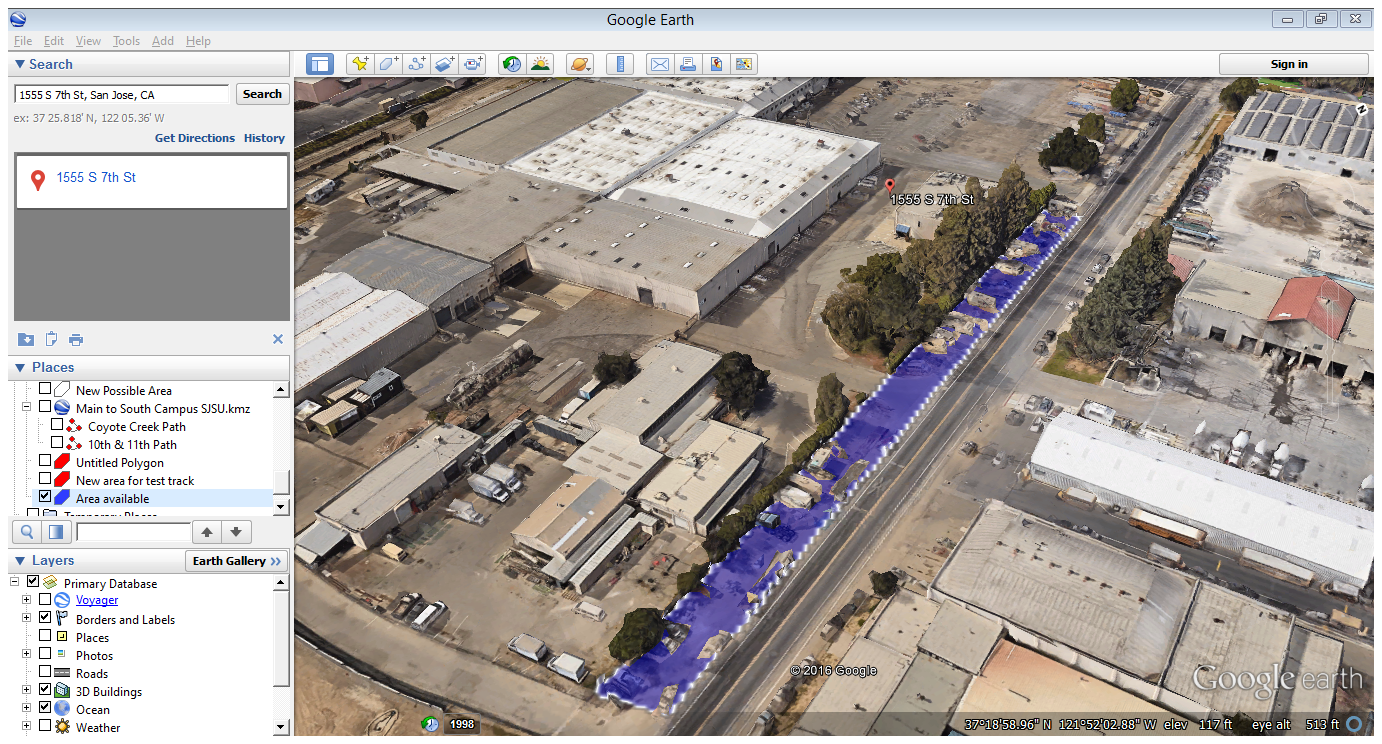 We have space to build two stations
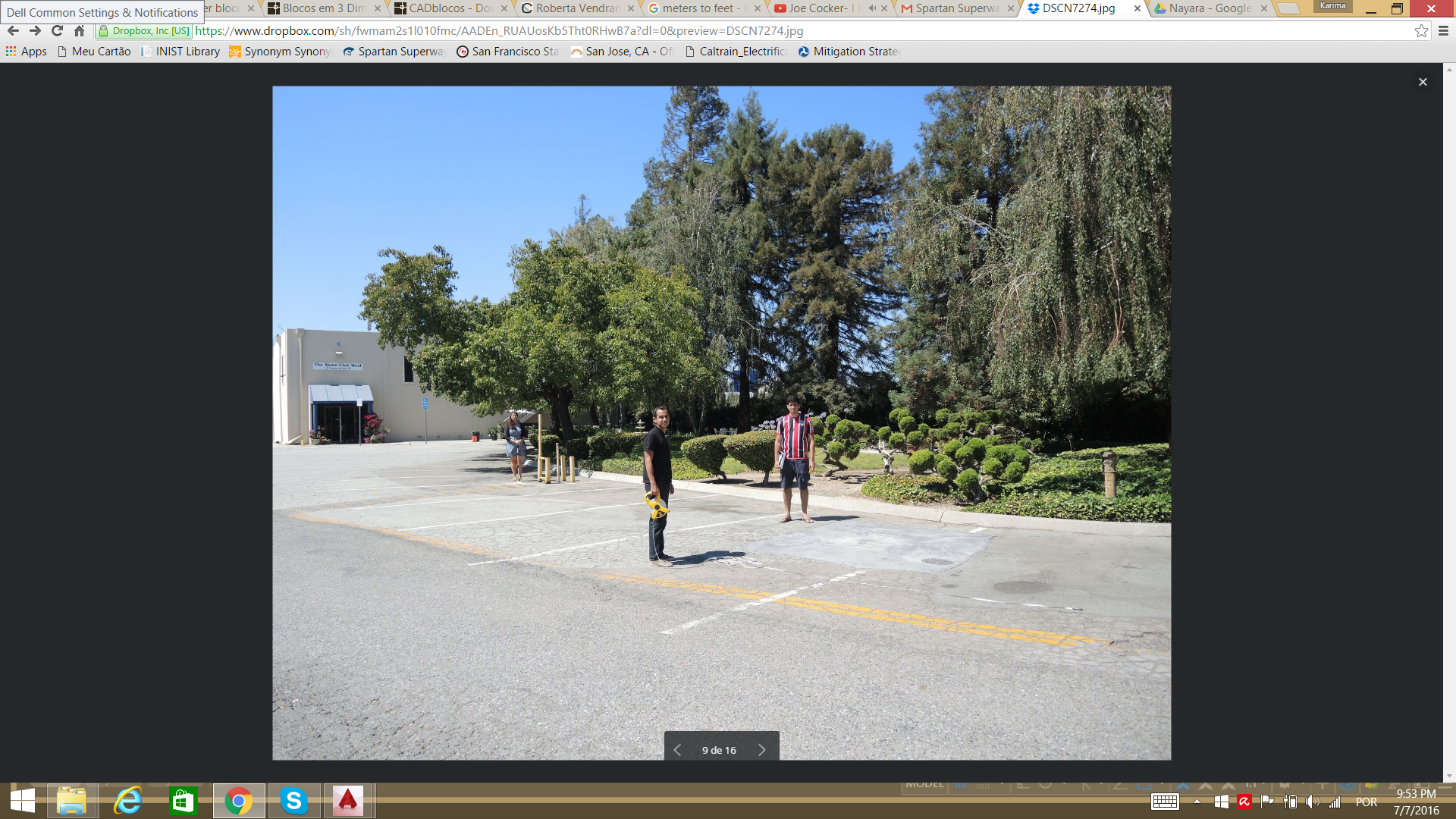 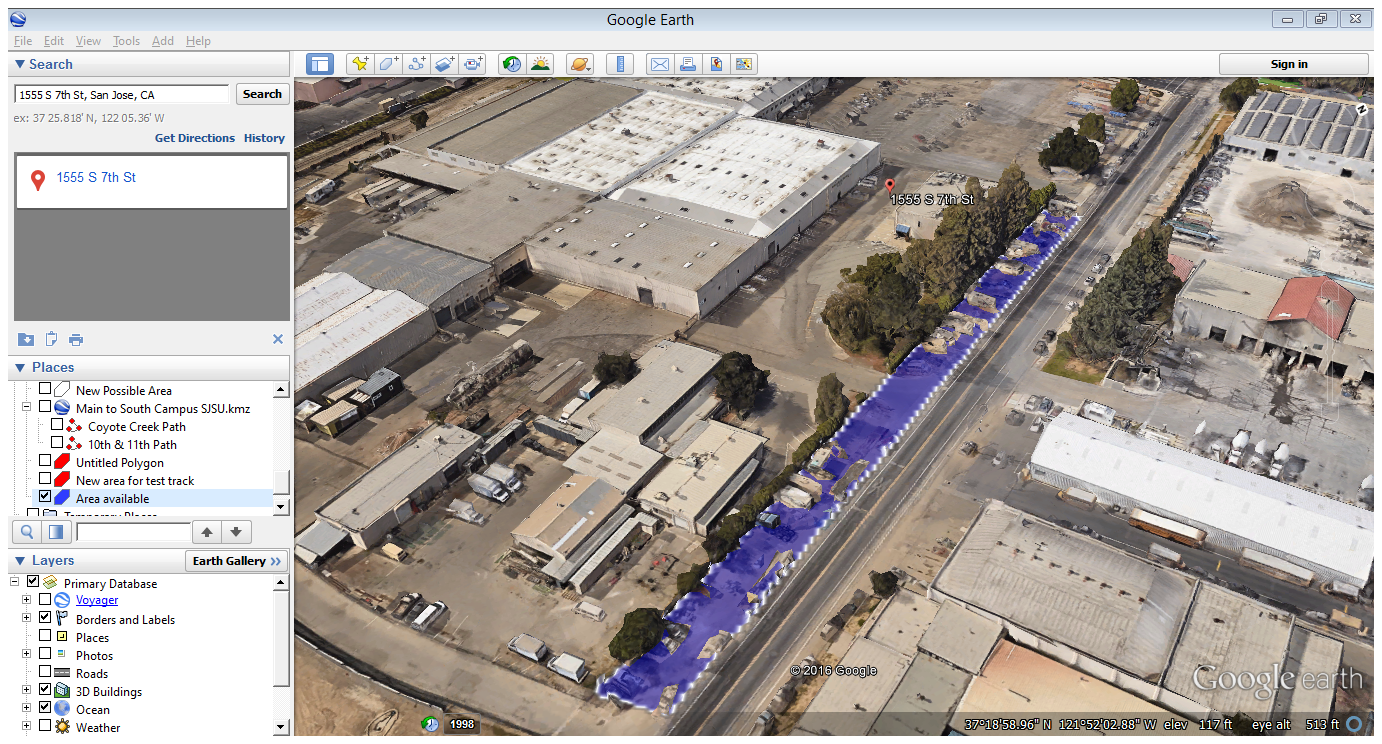 Elevated Station
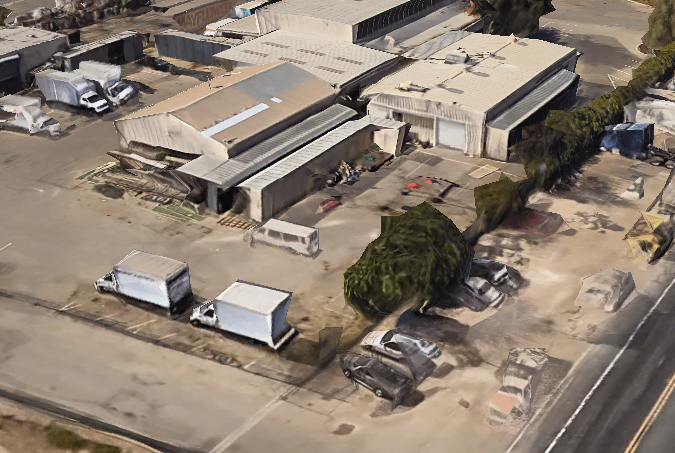 Ground Level Station
At this point, we are working on the new potential layout
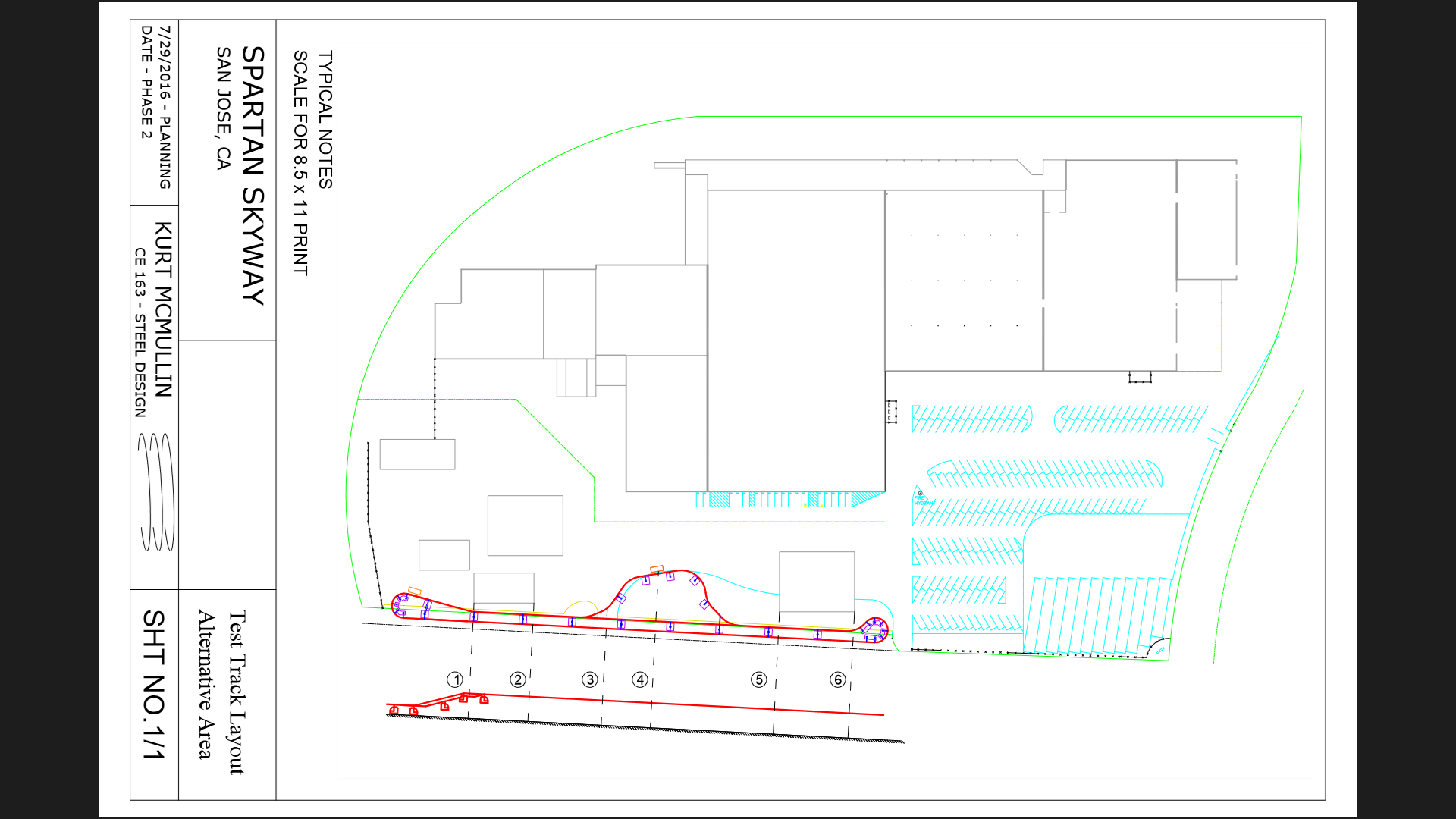 At this point, we are working on the new potential layout
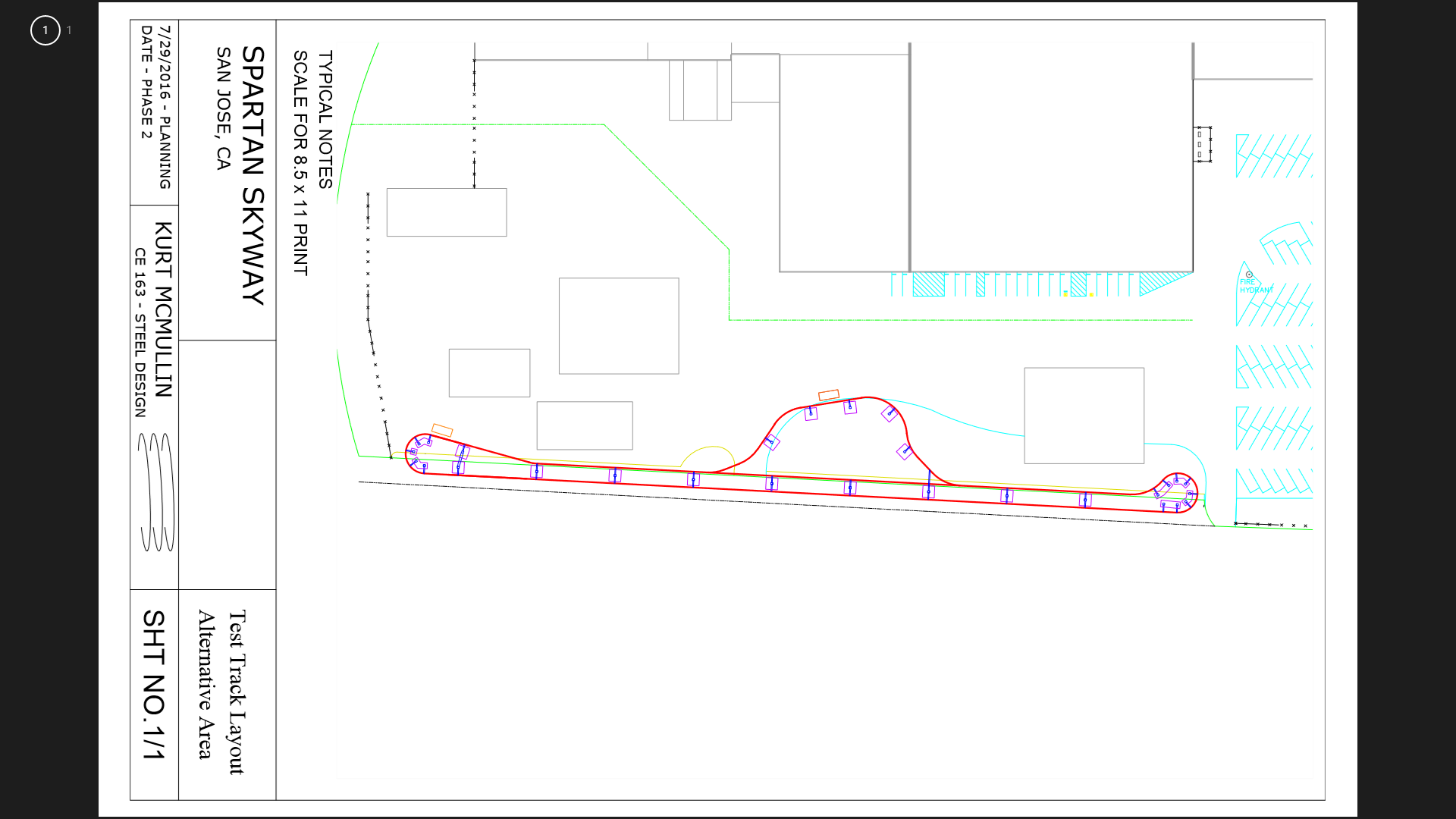 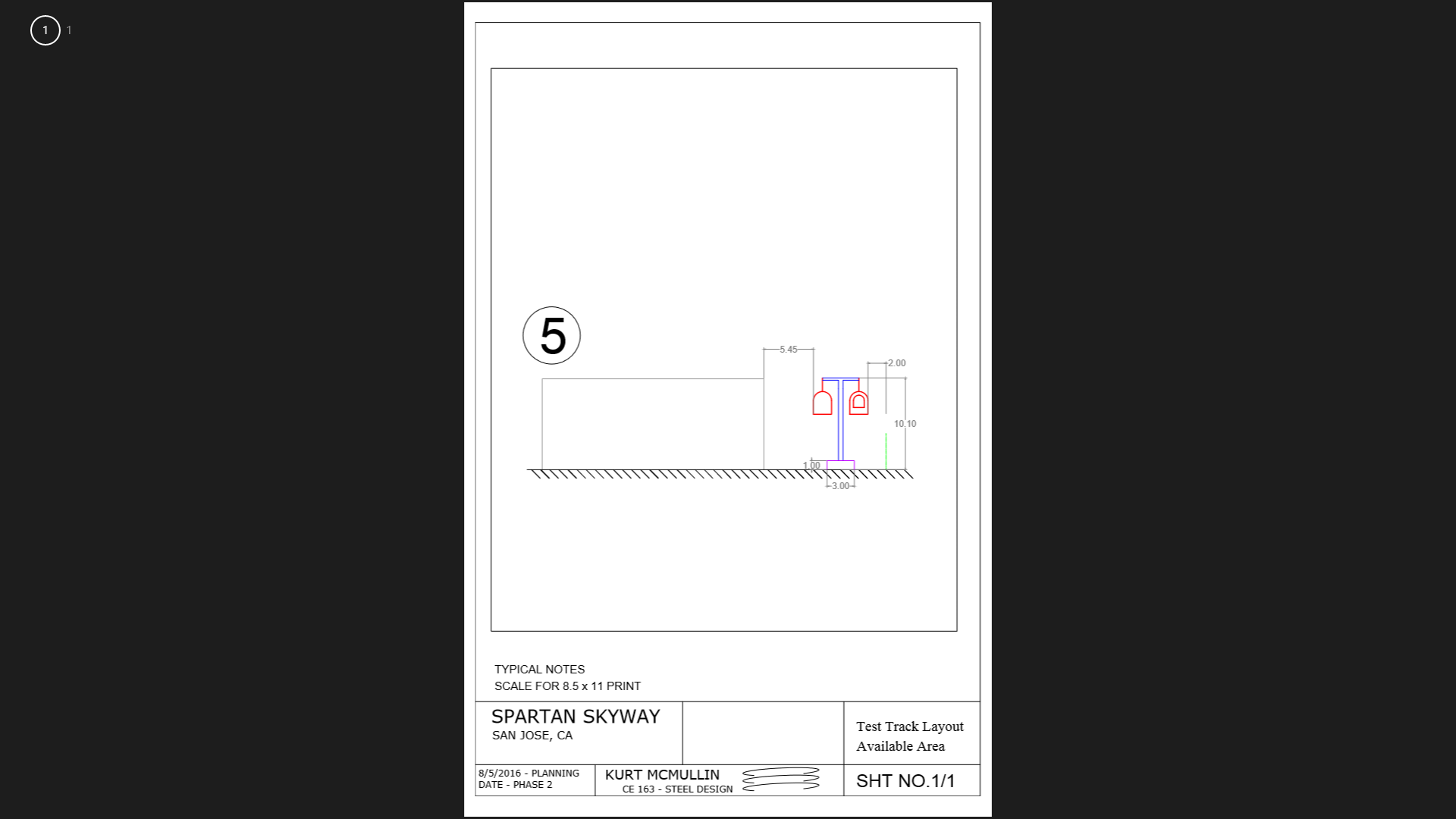 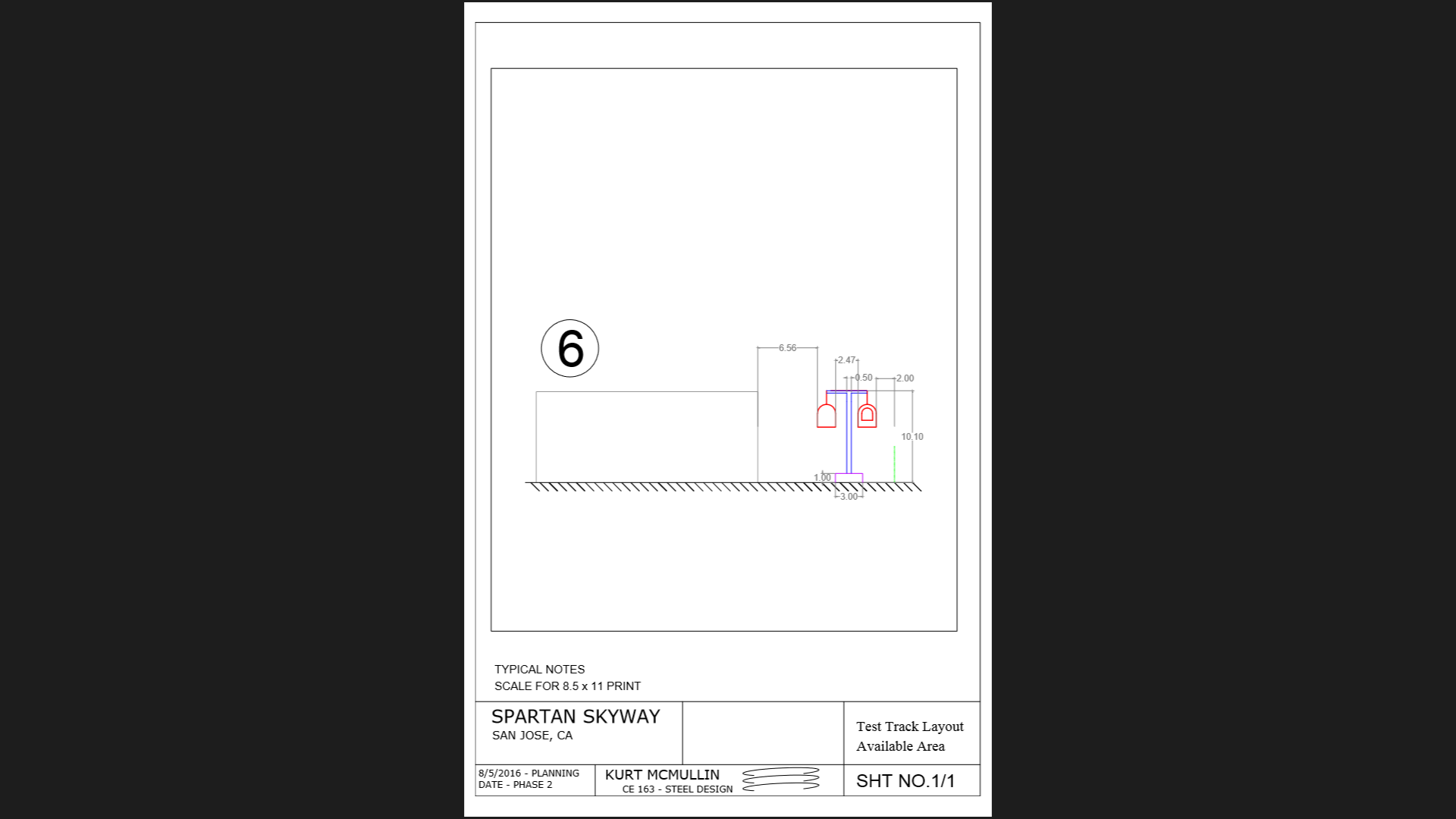 At this point, we are working on the new potential layout
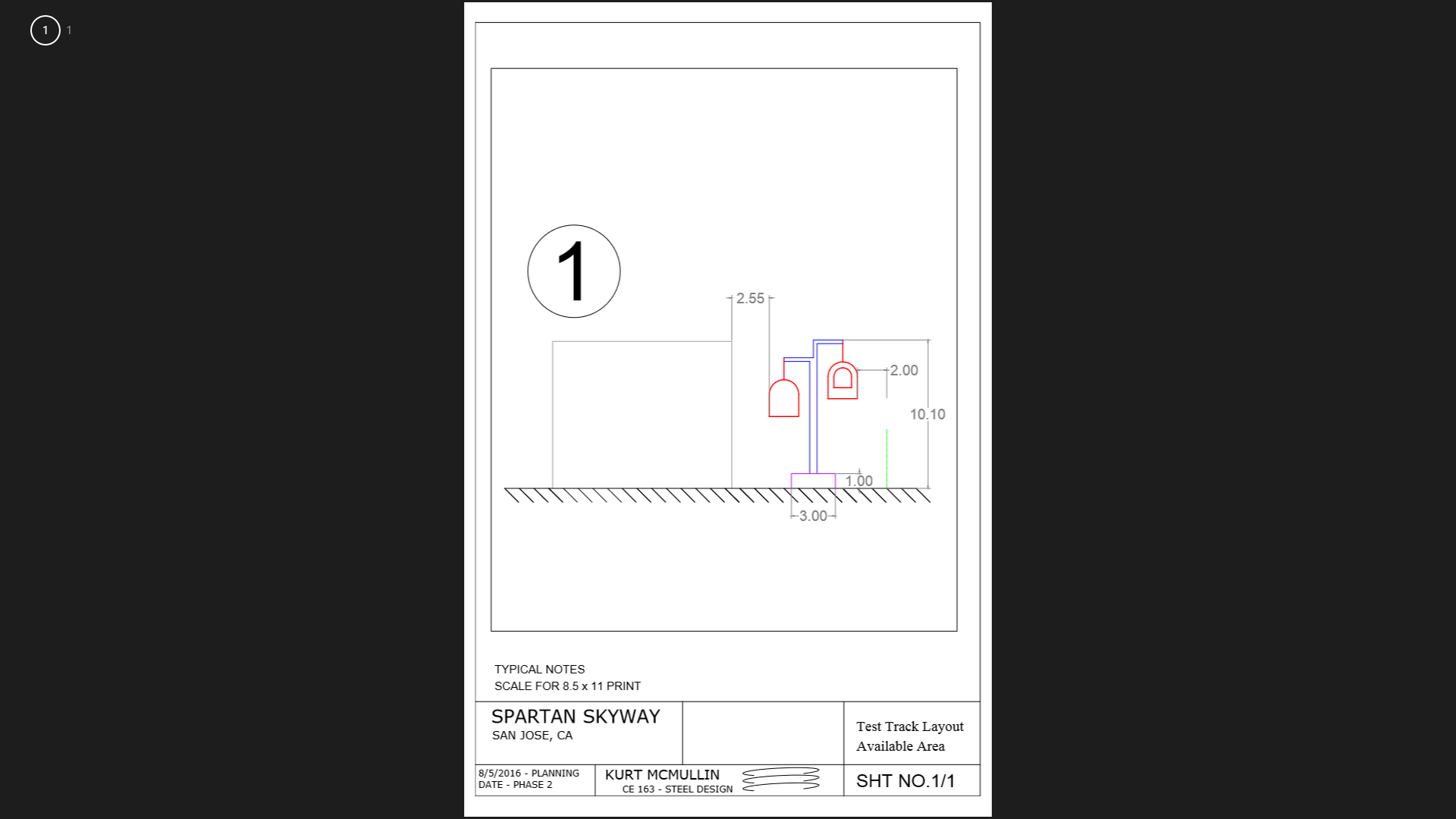 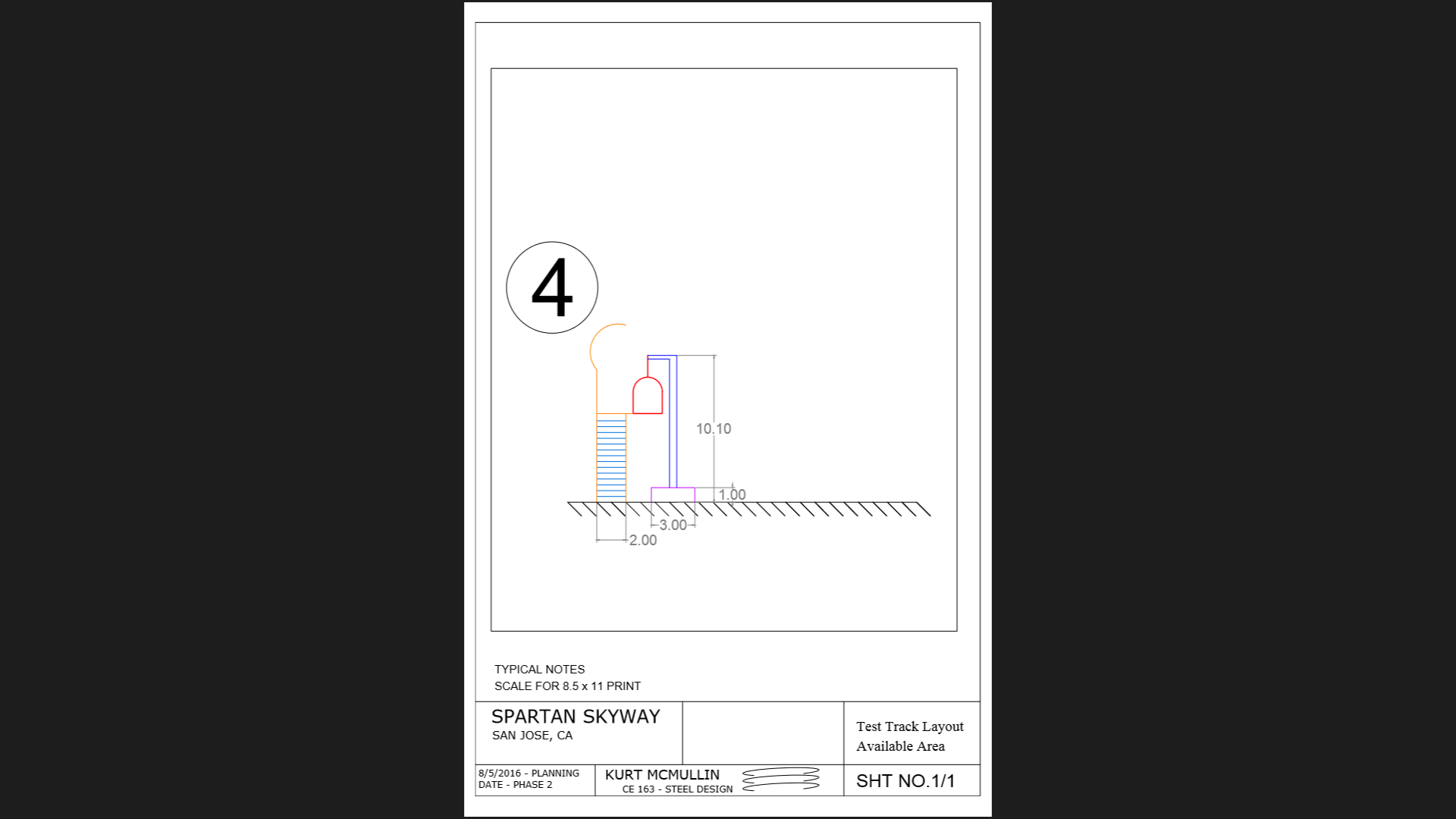 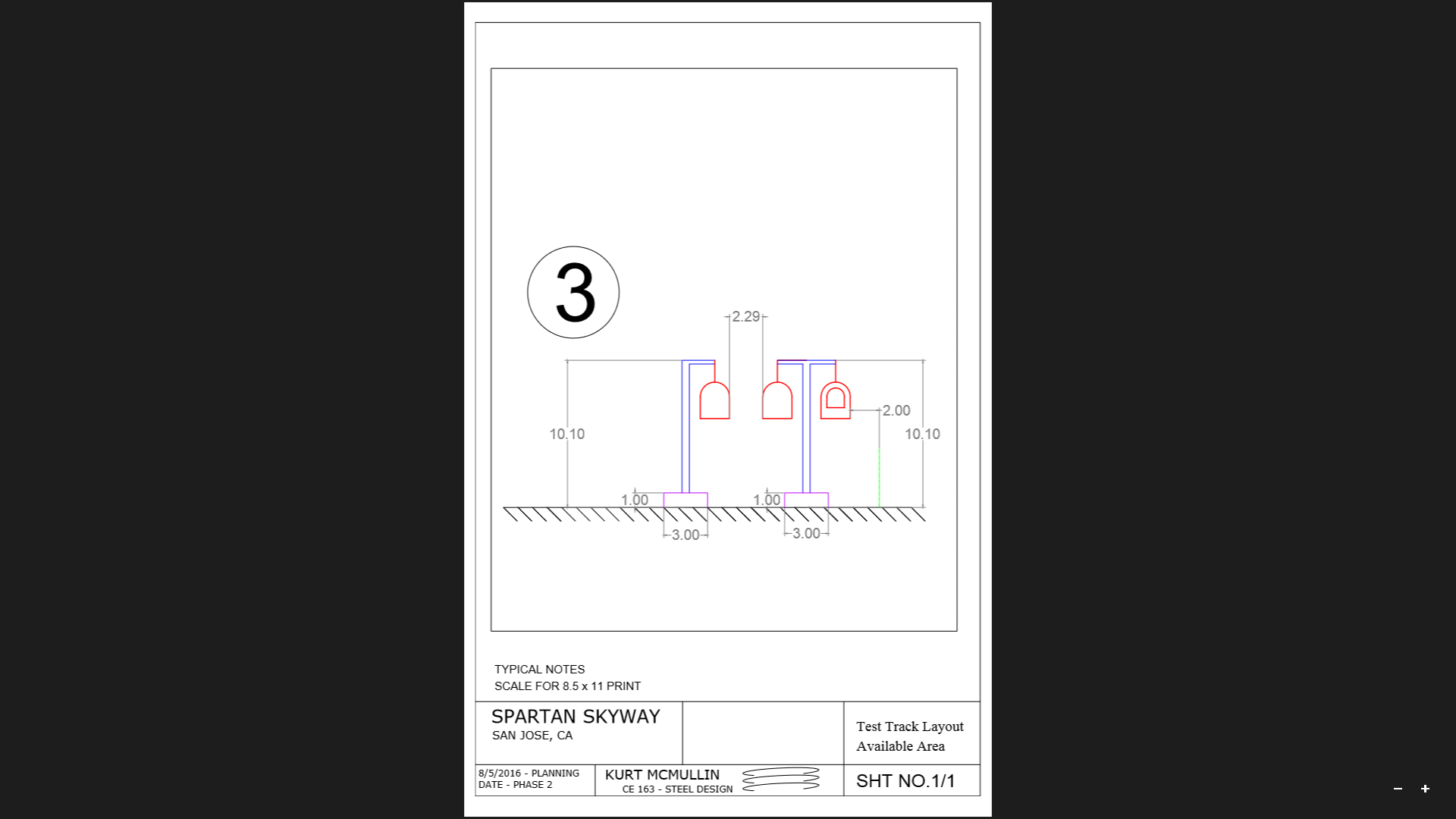 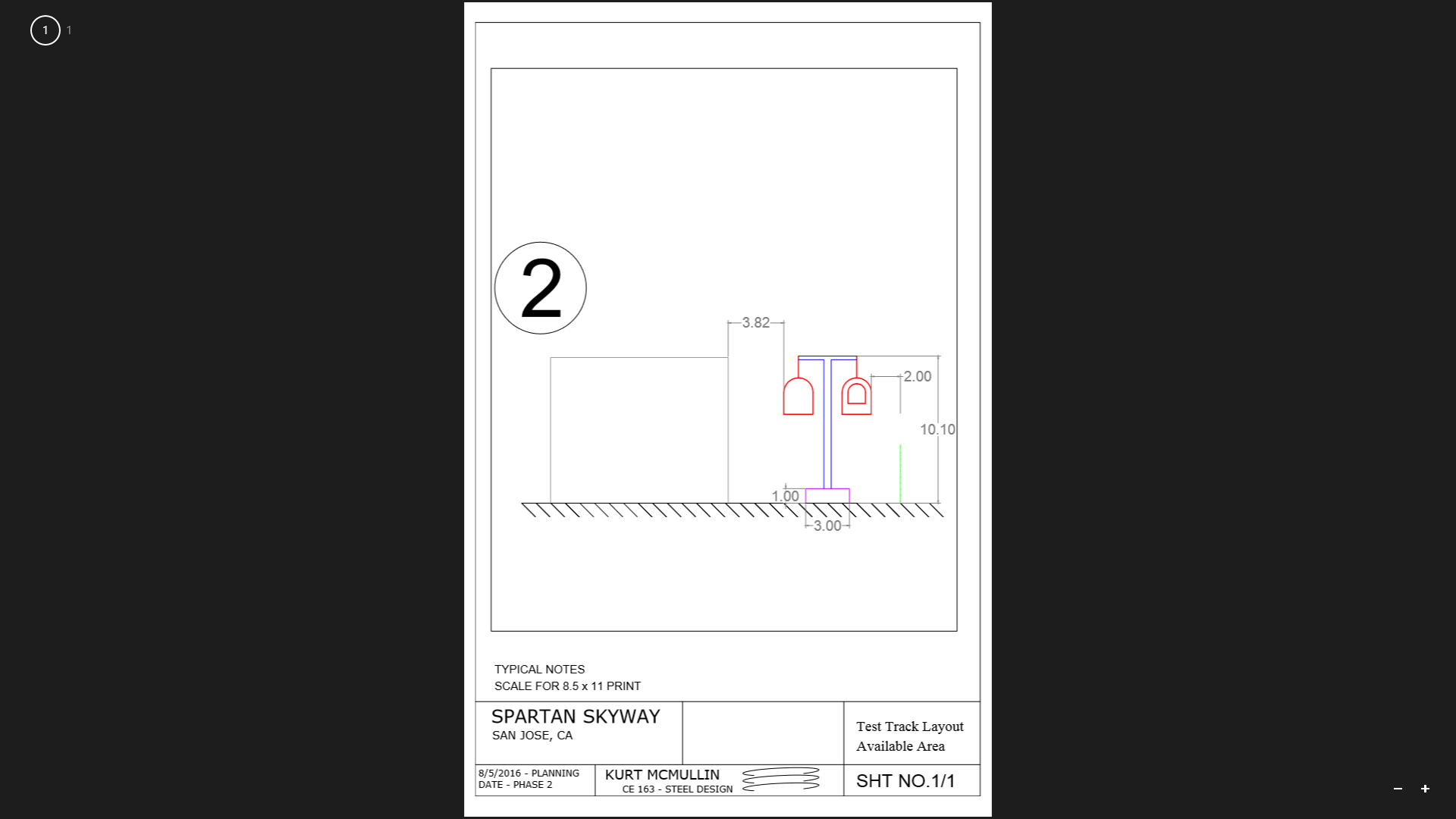 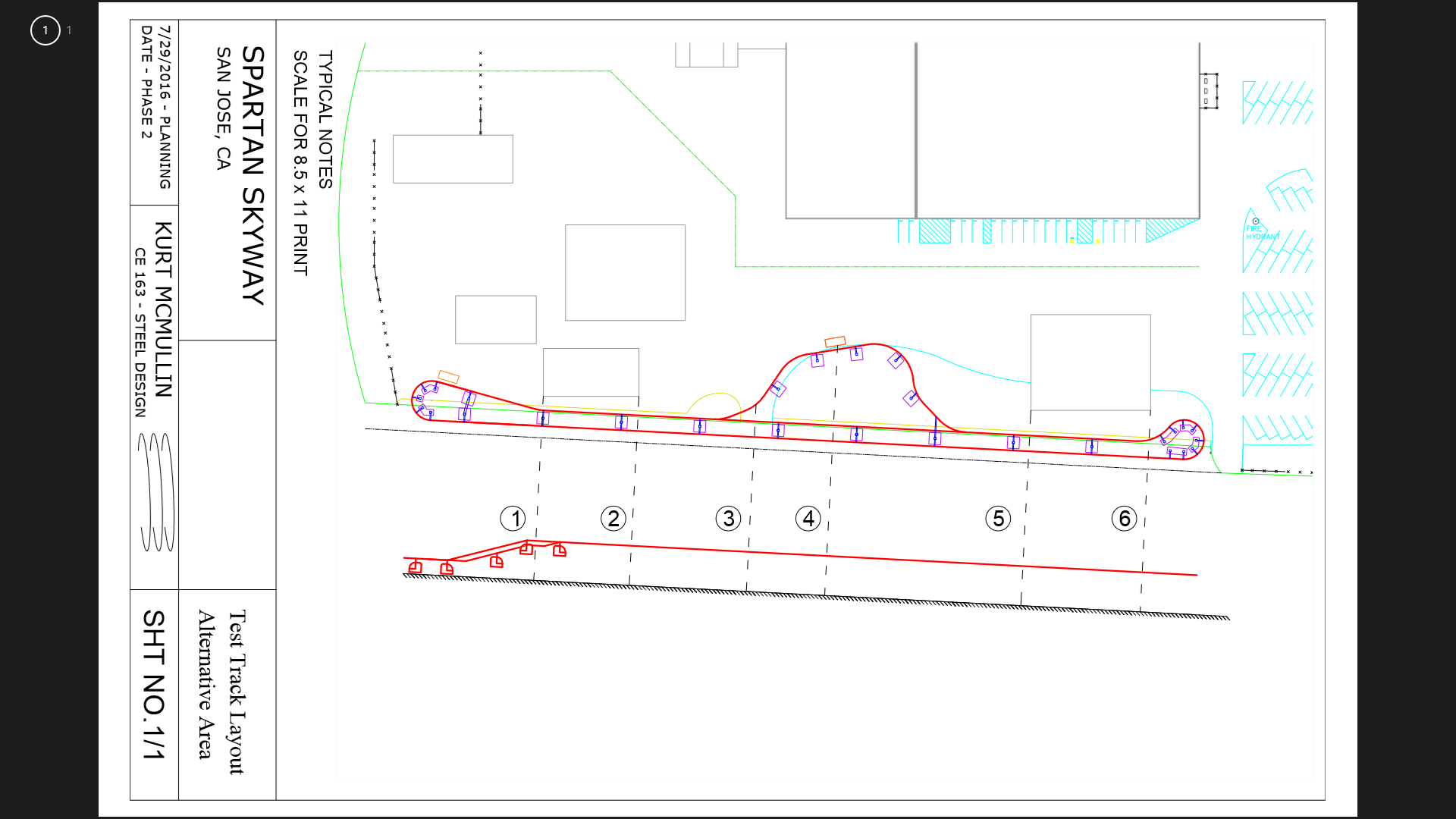 We draw a 3D model on Solid Works
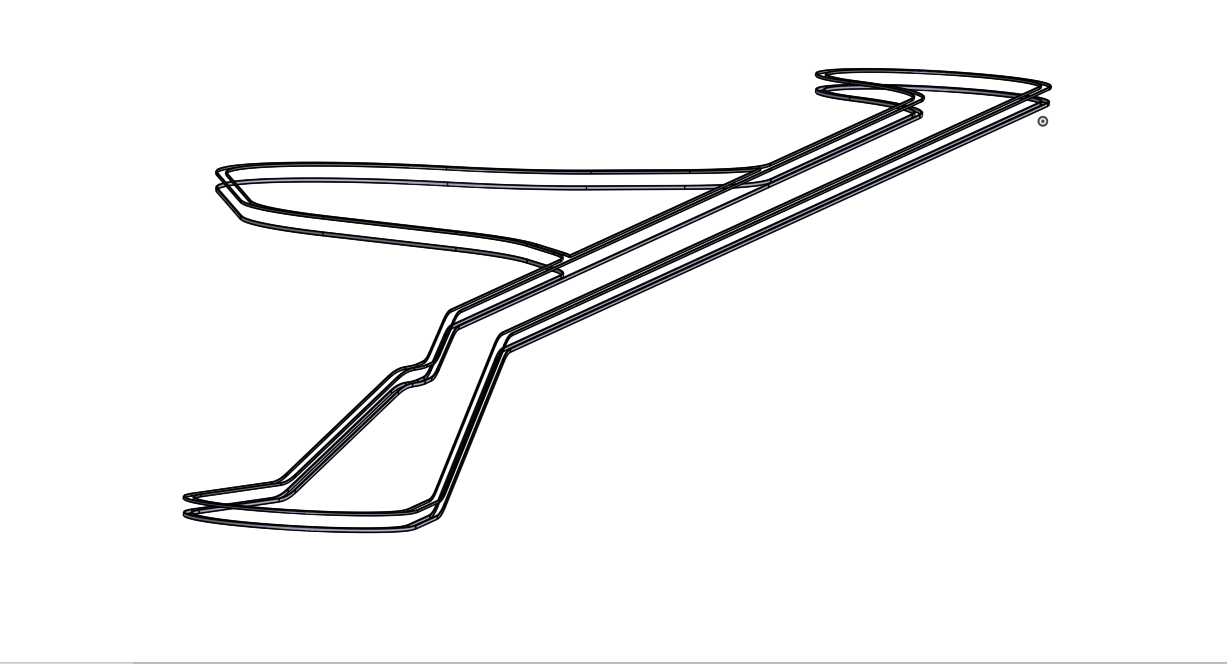 We draw a 3D model on Solid Works
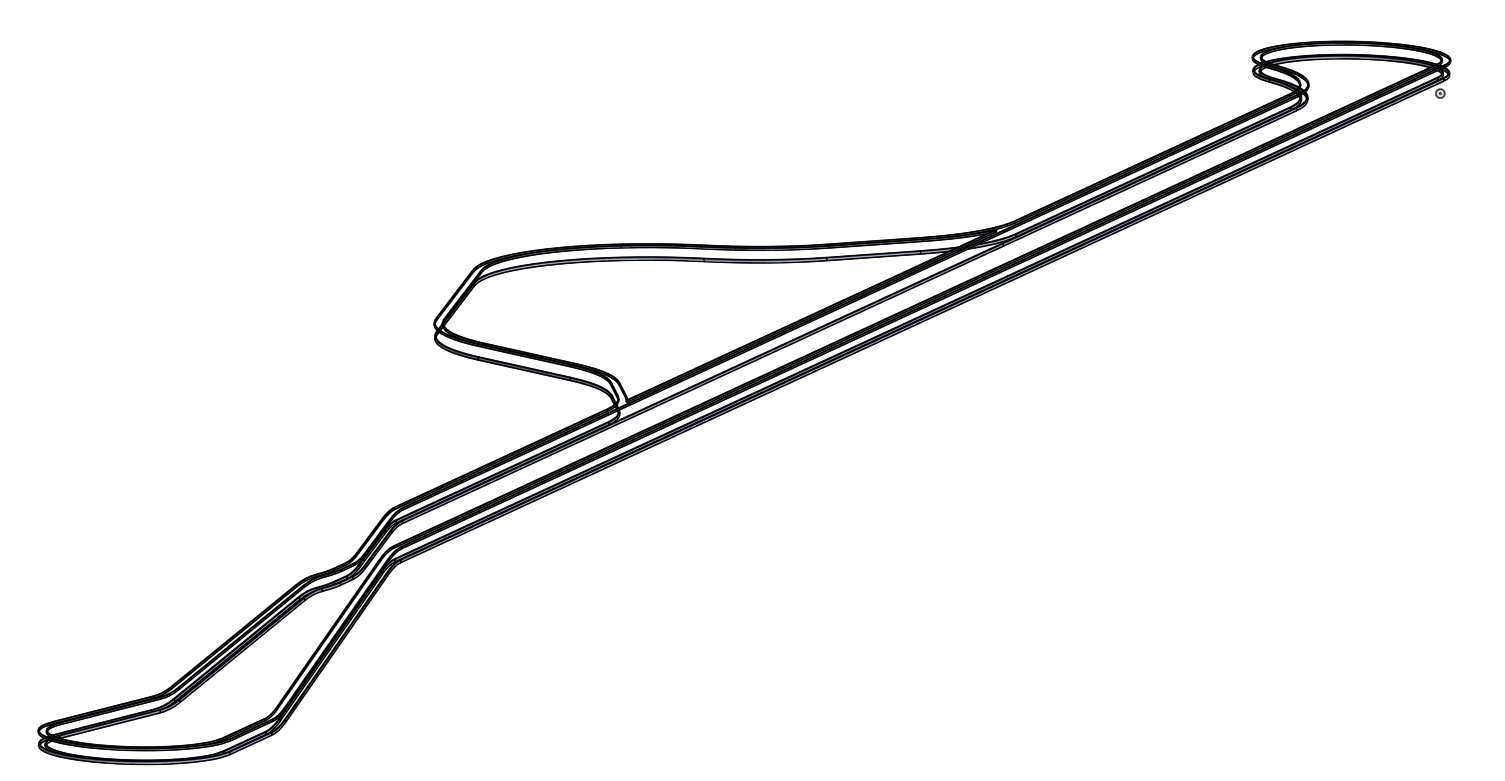 We draw a 3D model on Solid Works
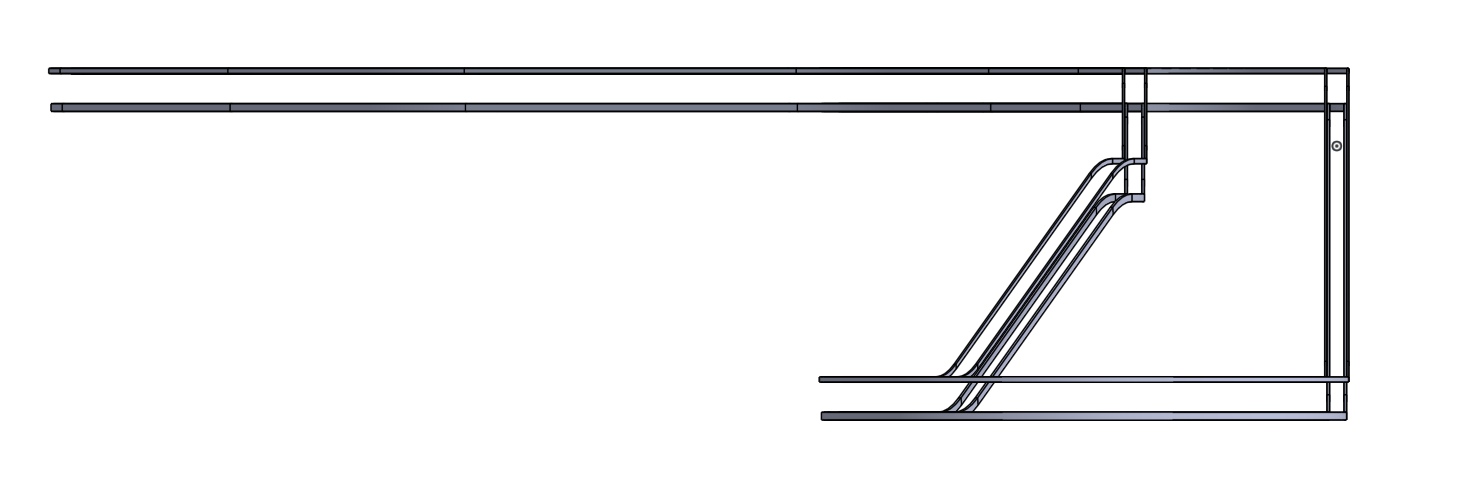 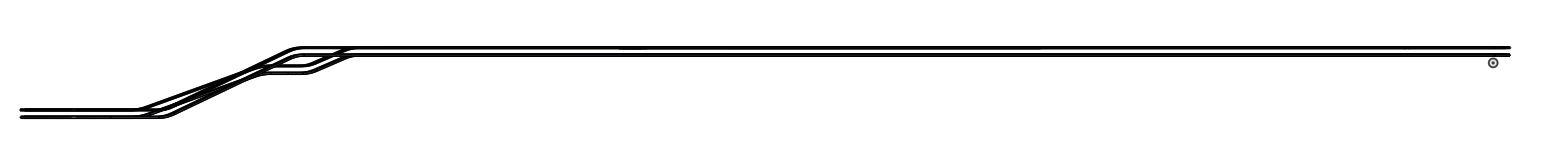 AGENDA
Environmental Studies
The main purposes of CEQA are:
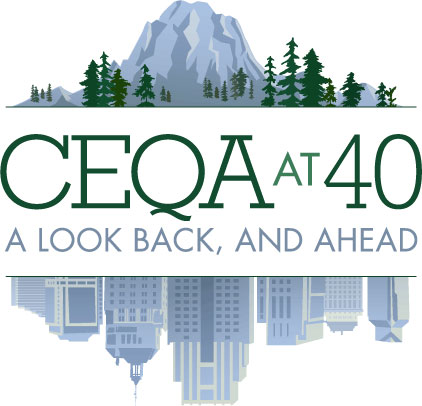 Identify how can be avoid or reduced
Quantify significant environmental effects
Propose mitigation plans
Show the benefits of the project
How does the process work?
Public Scooping Meeting
Comments Period
(30 days)
Notice of Preparation
Preparation/ Release of EIR Draft
Public Hearing
Public Comment Period 
(15 days)
Final Draft
Respond Comments
We need to follow 4 steps to describe the impacts
IMPACTS
Level
Monitoring Plans
Explanation
Mitigation
The main factors to be analyzed on EIR are:
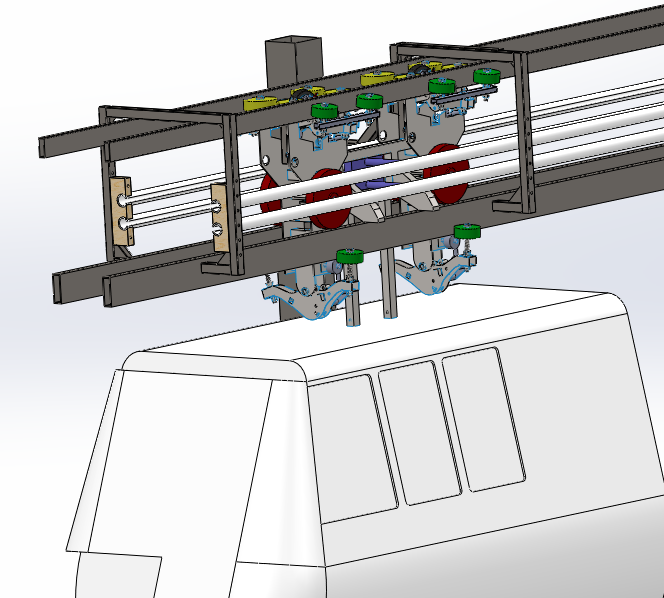 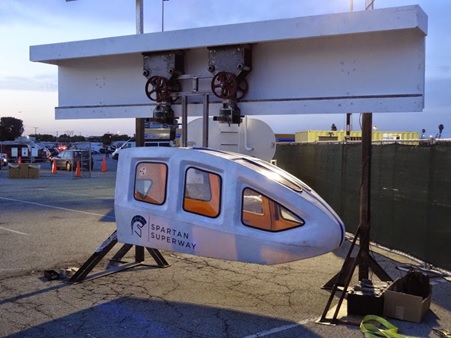 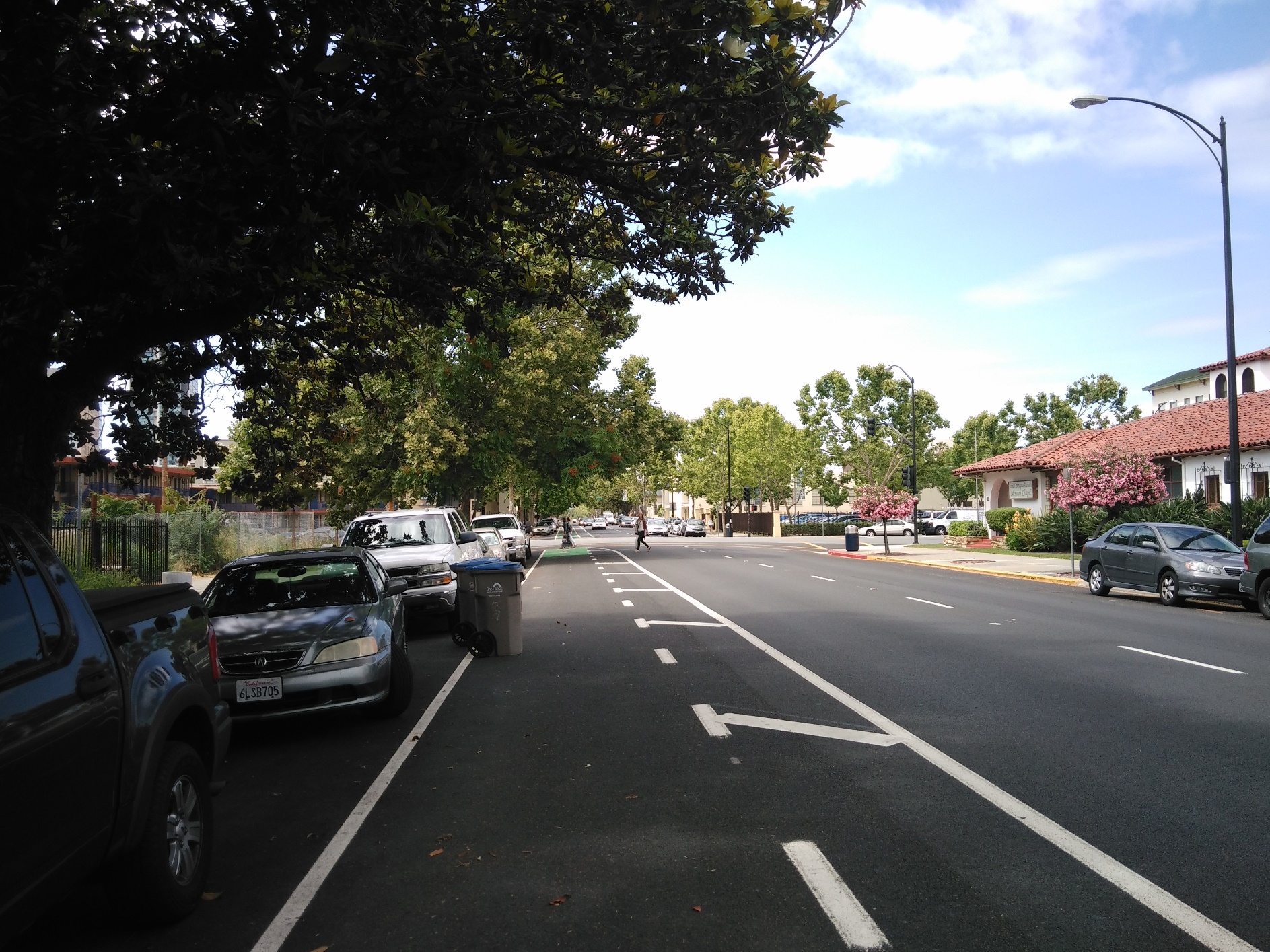 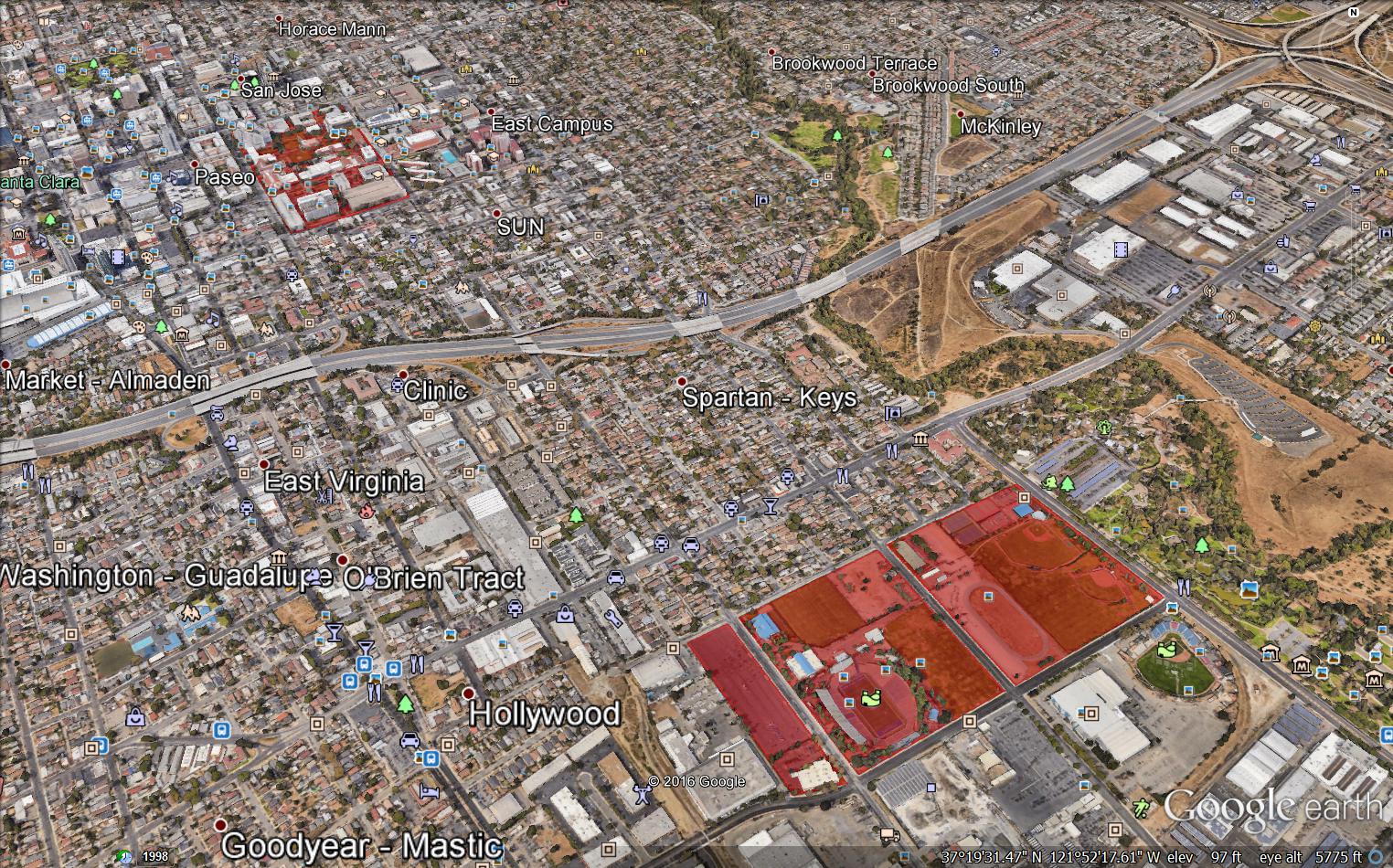 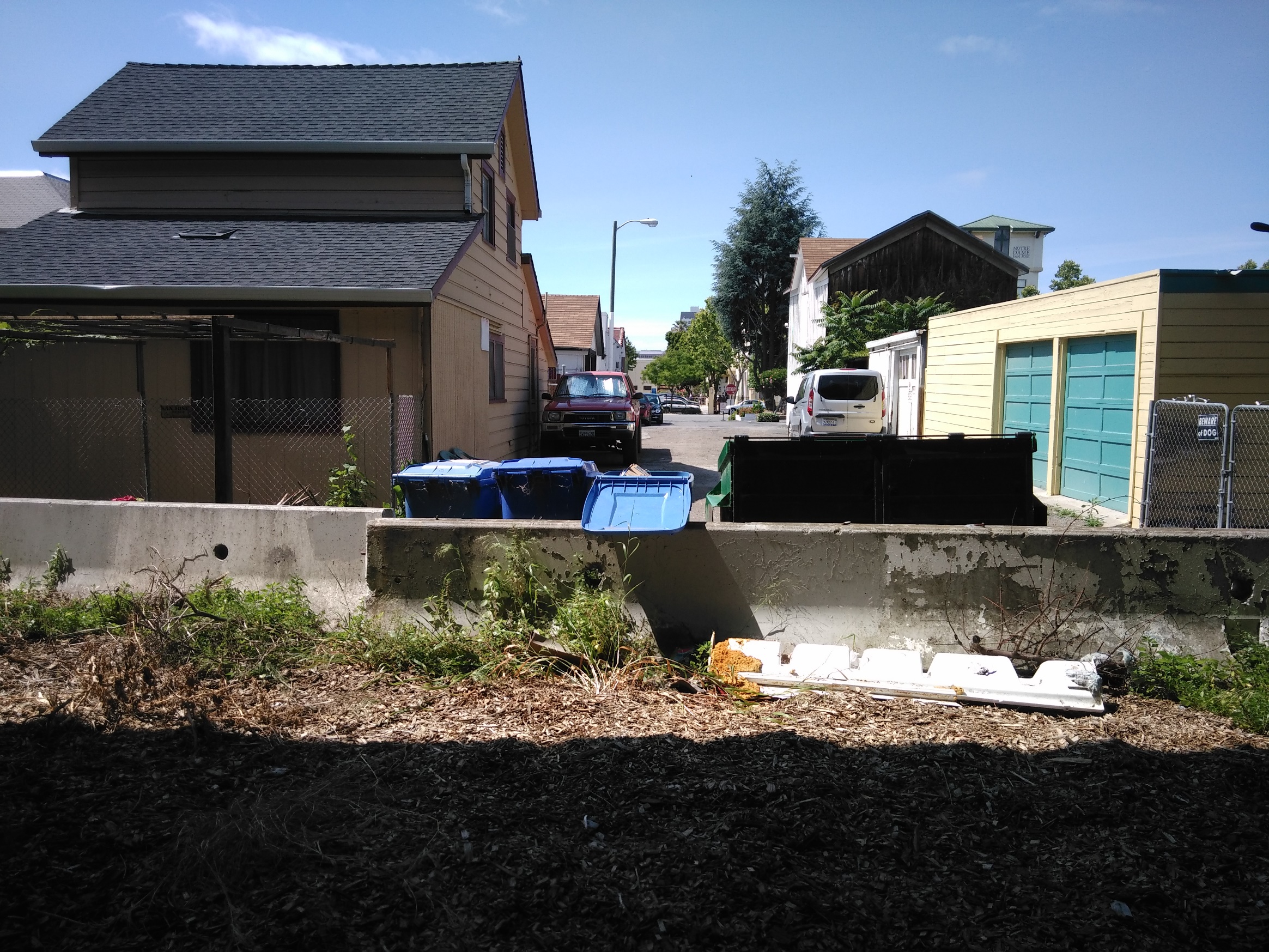 Noise
Population and Housing
Air Quality
Aesthetics
Land Use
Transportation and Circulation
To include: Utilities and Services Systems
	 Biological Resources
The main factors to be analyzed on EIR are:
Noise
Population and Housing
Air Quality
Aesthetics
Land Use
Transportation and Circulation
To include: Utilities and Services Systems
	     Biological Resources
What are the environmental concerns for the Test Track?
CONDITIONAL USE PERMIT
NOISE AND VIBRATION
SPACE
CONSTRUCTION
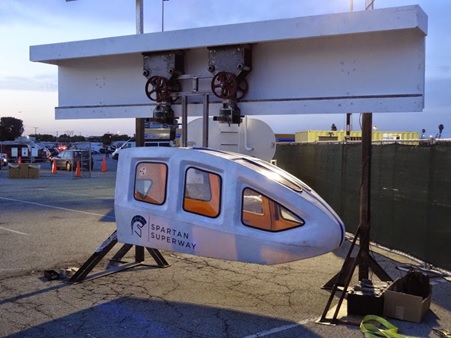 The next steps to getting the Use Permit is go to City Hall with all documentation required and ask them what is the process to obtain the Use Permit to build our Test Track
Thank you!